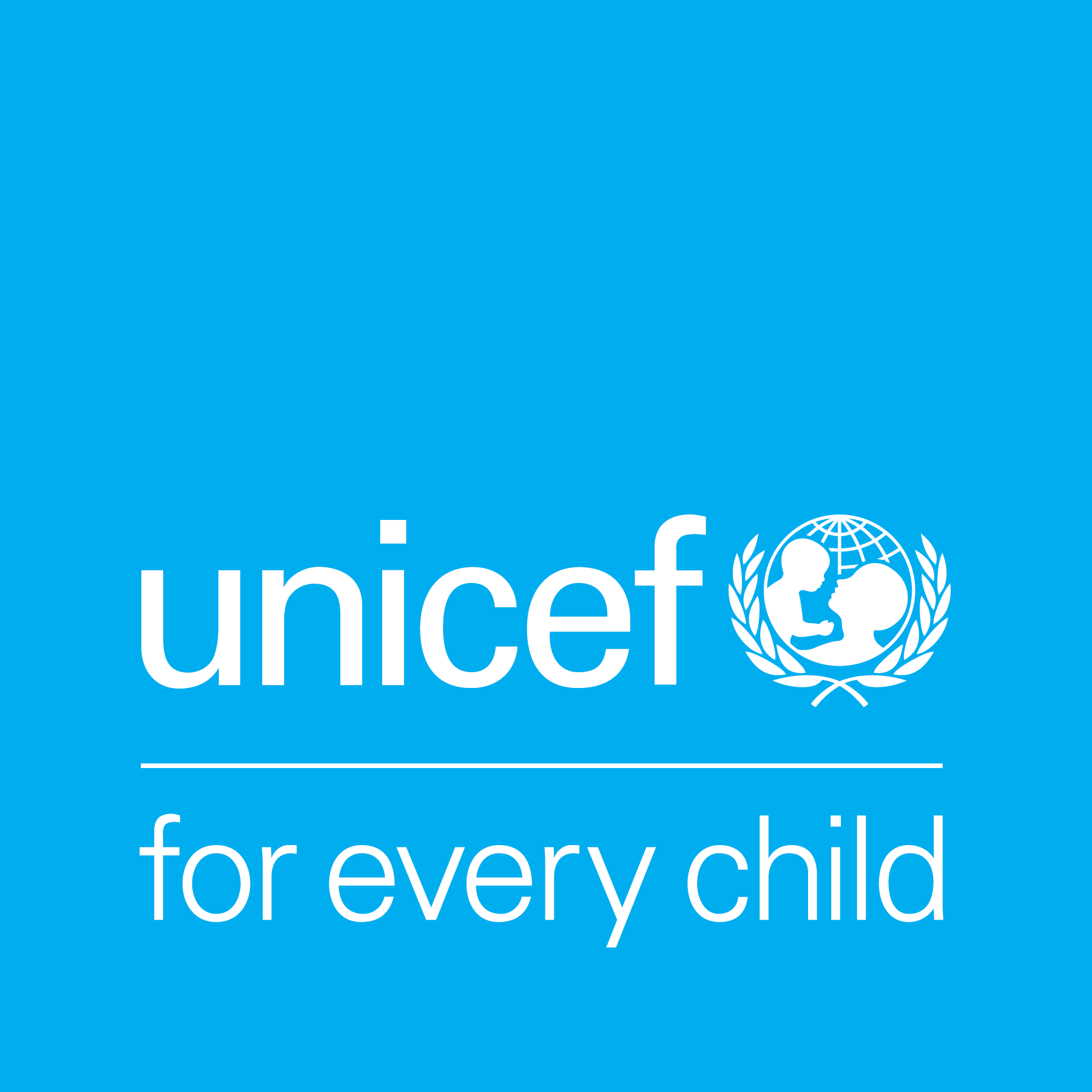 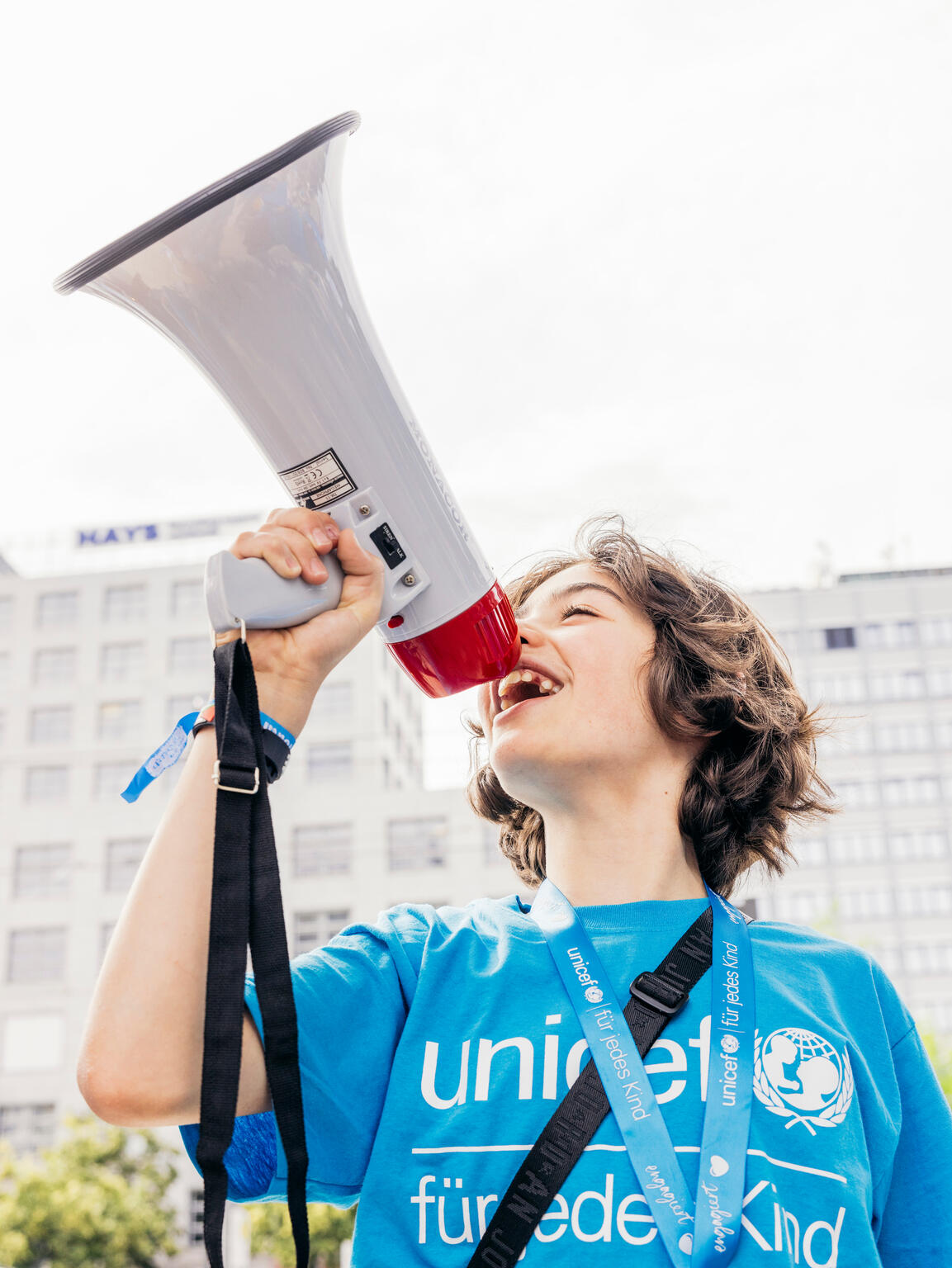 ACTIVITY 1 
INTRODUCINGCHILDREN’SRIGHTS ANDTHE CRC
© UNICEF/Al-Safadi
A young campaigner with a megaphone at the 'Stand up – speak up: Stand up for diversity and equal rights for every child' event in Mannheim, Germany.
© UNICEF/Stroisch
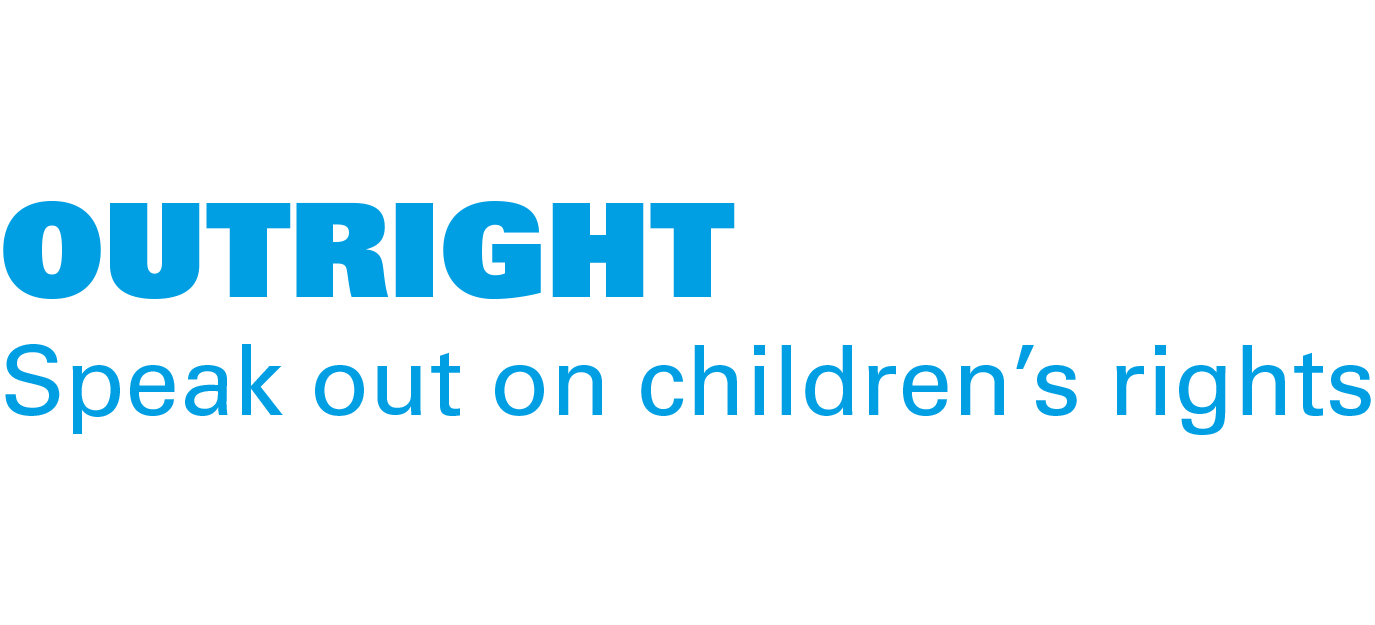 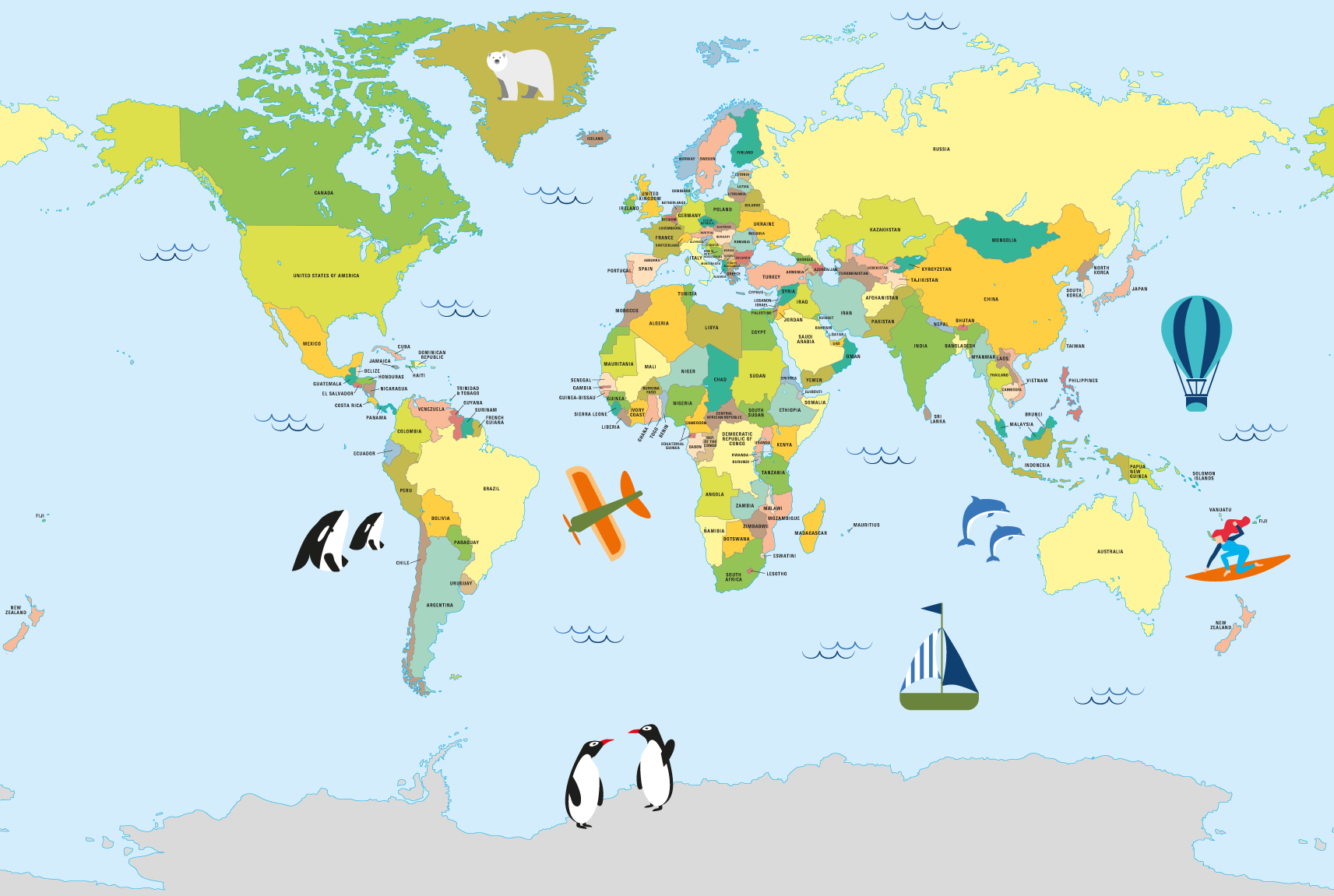 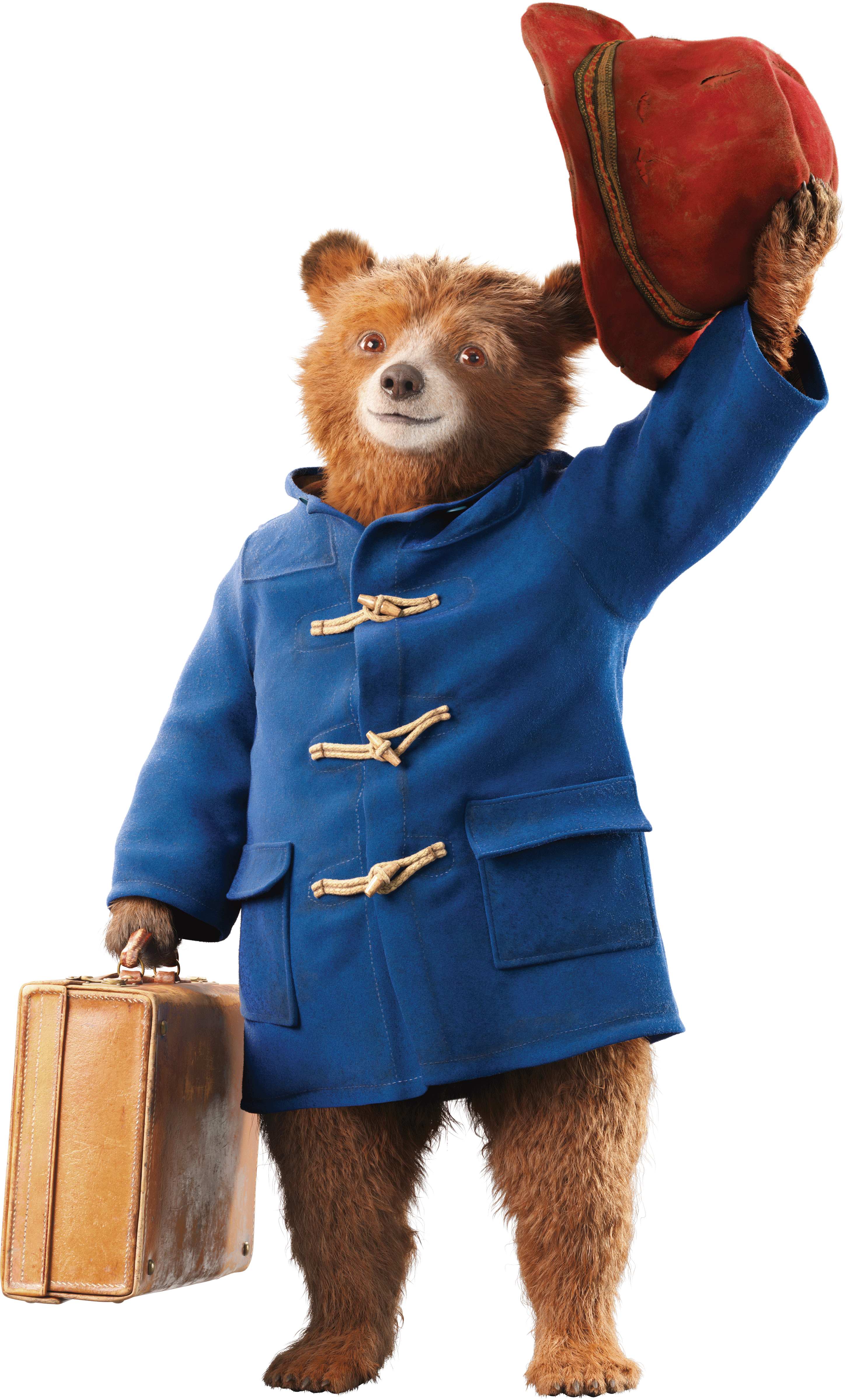 Come on a journey with me, learn about children’s rights and the CRC!
© P&Co. Ltd./SC 2024
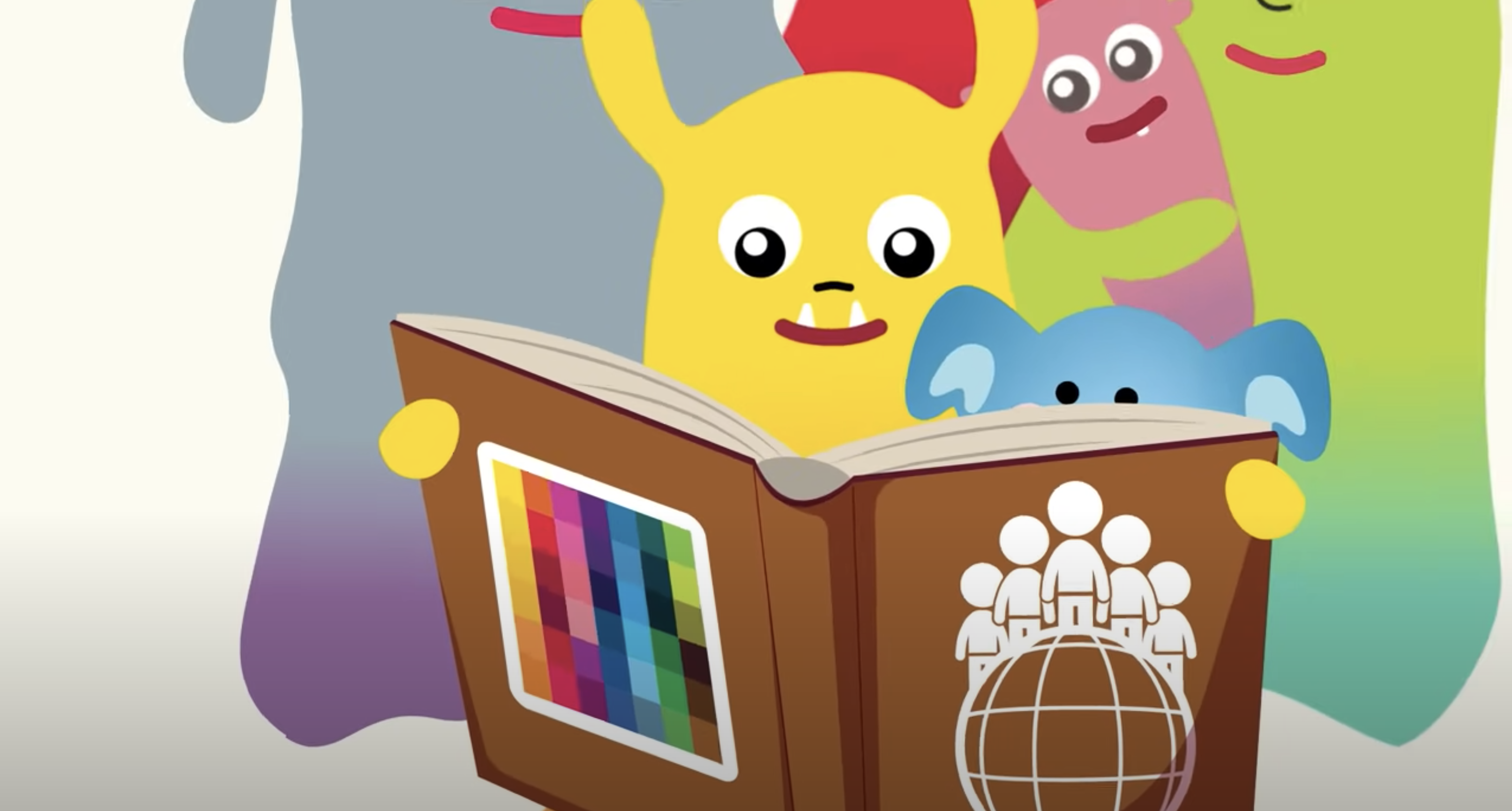 PART 1
WHAT ARECHILDREN'SRIGHTS?
WHAT ISTHE CRC?
PART 2
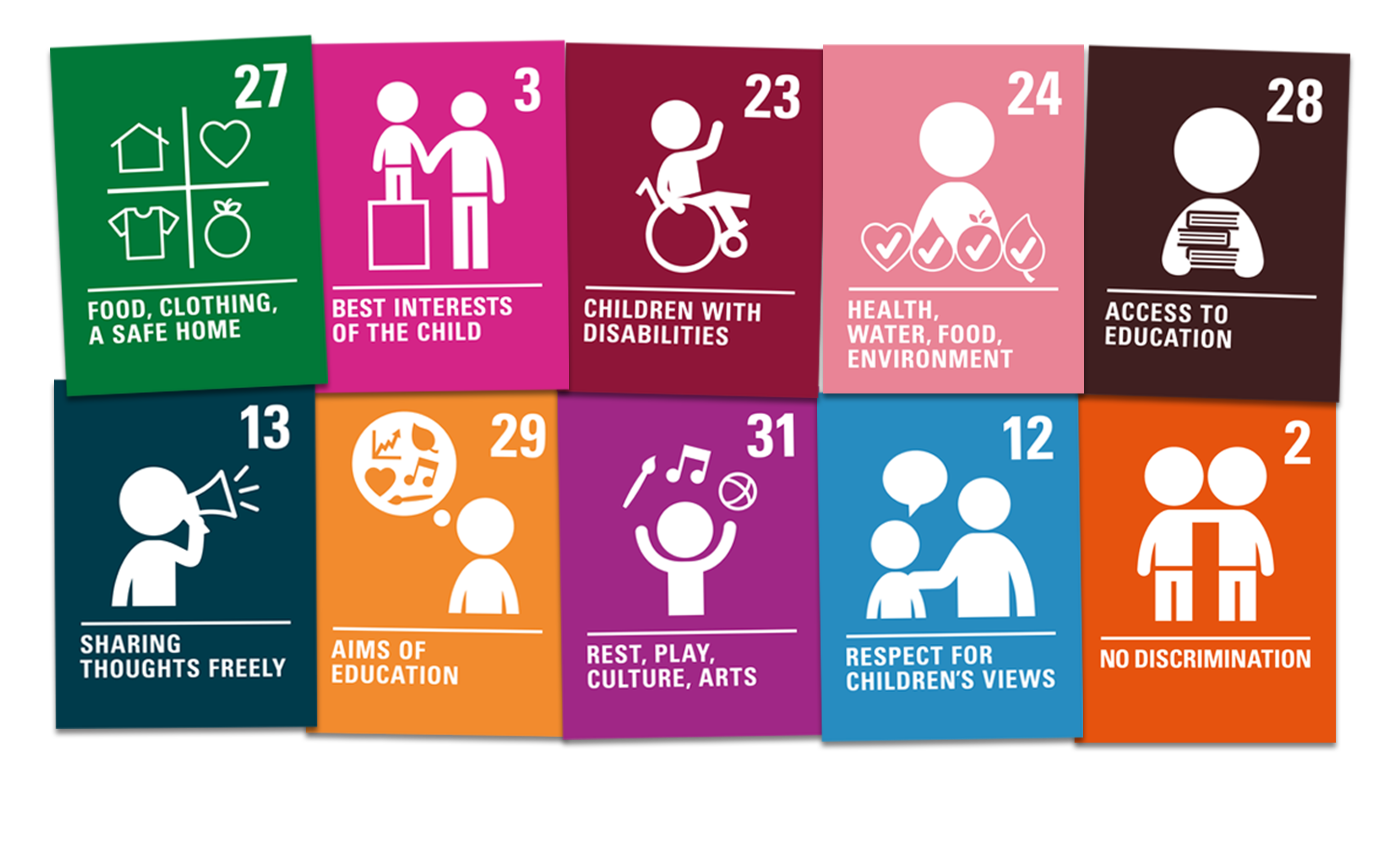 MATCHTHERIGHTS
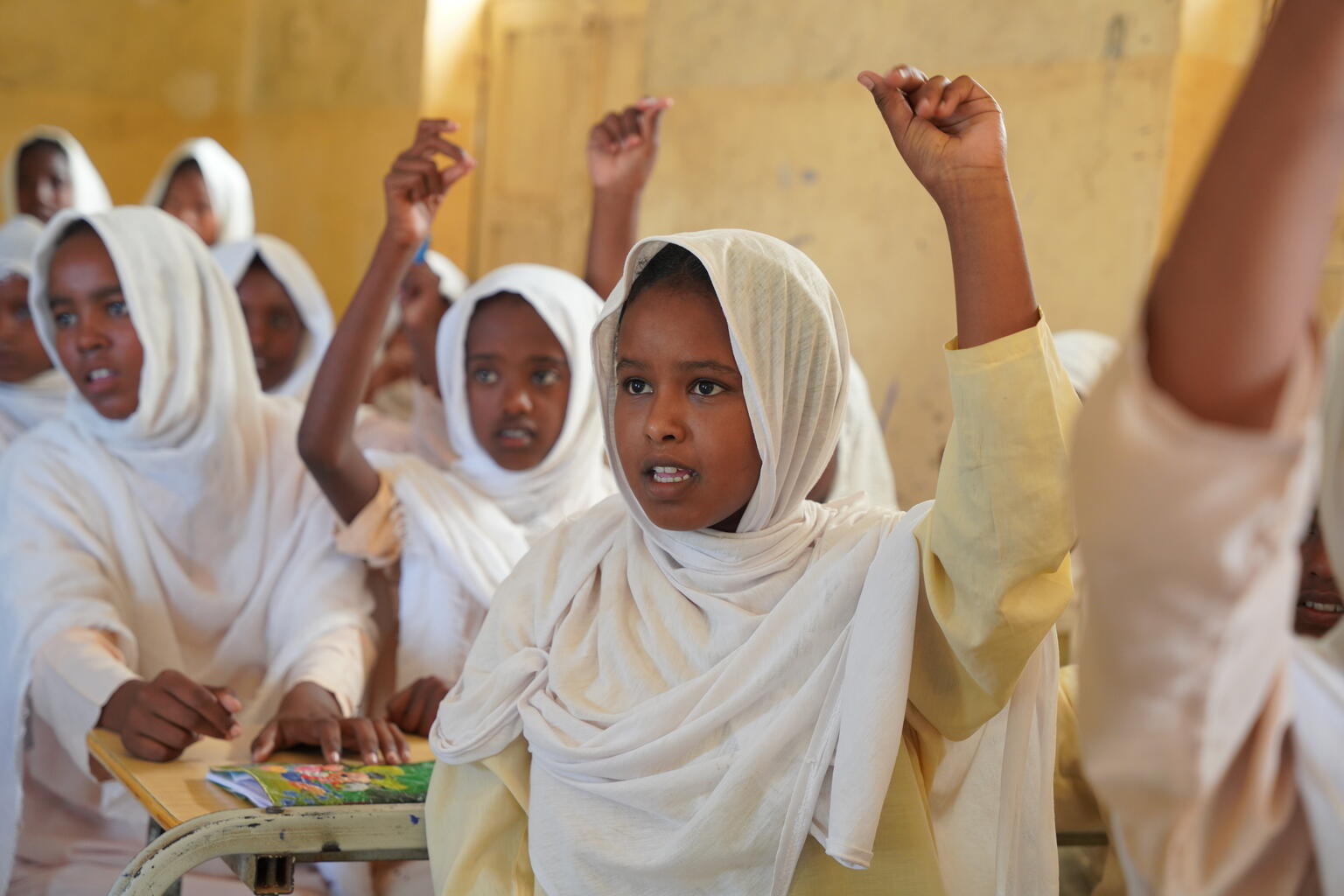 MATCH THE RIGHTS
A grade five lesson at Diam Elementary School for girls inSudan, 2024.
© UNICEF/Awad
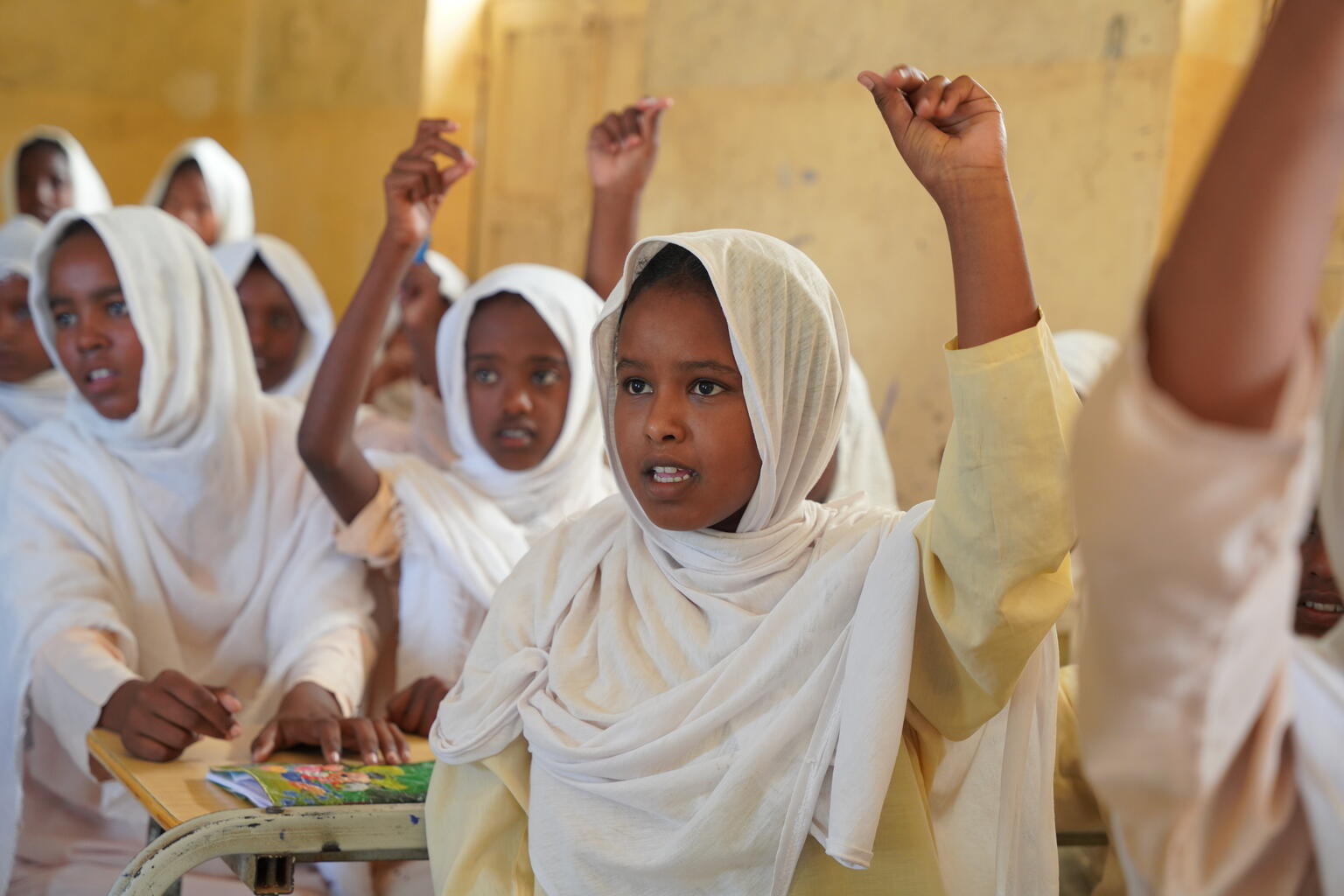 MATCH THE RIGHTS
EDUCATION
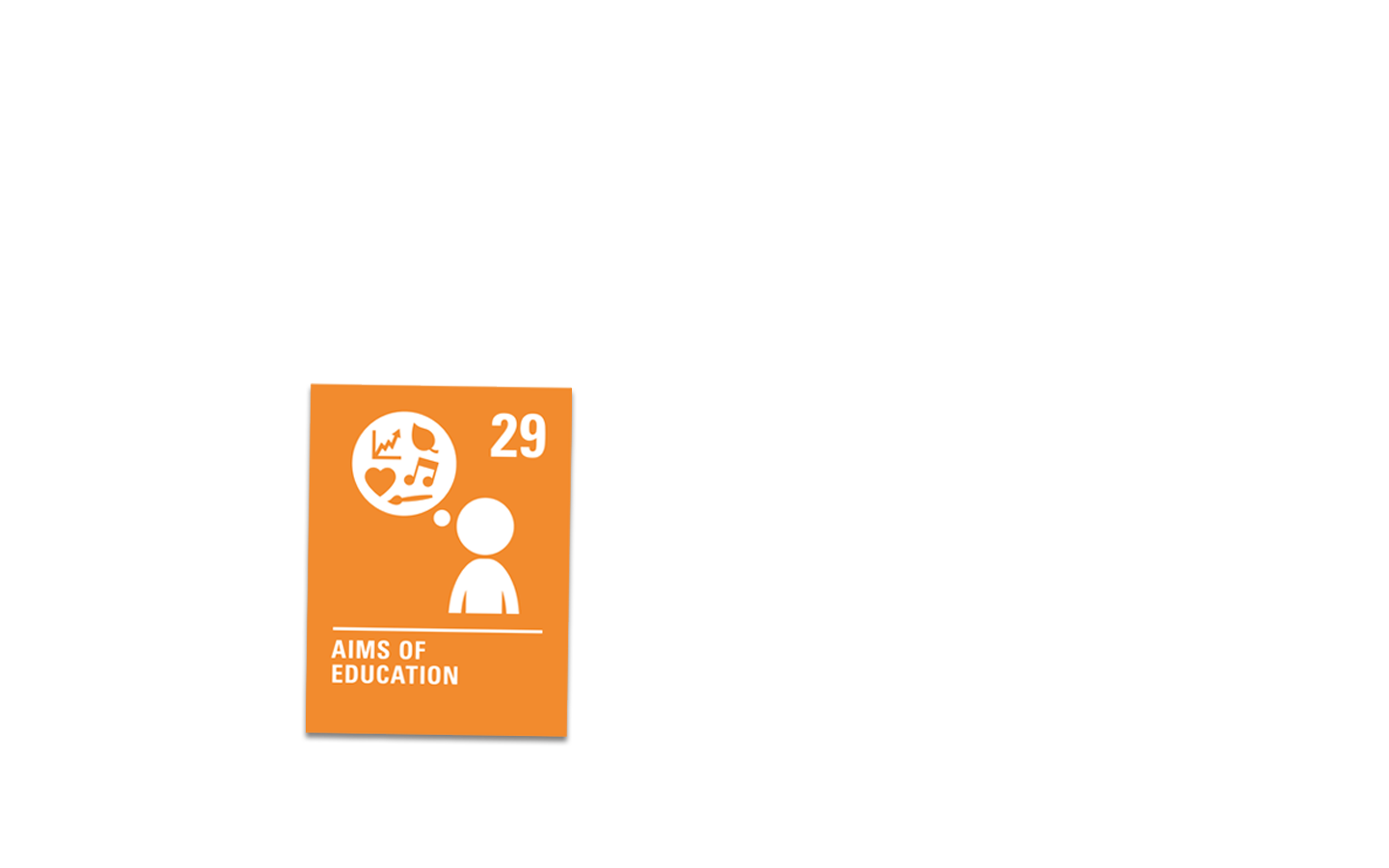 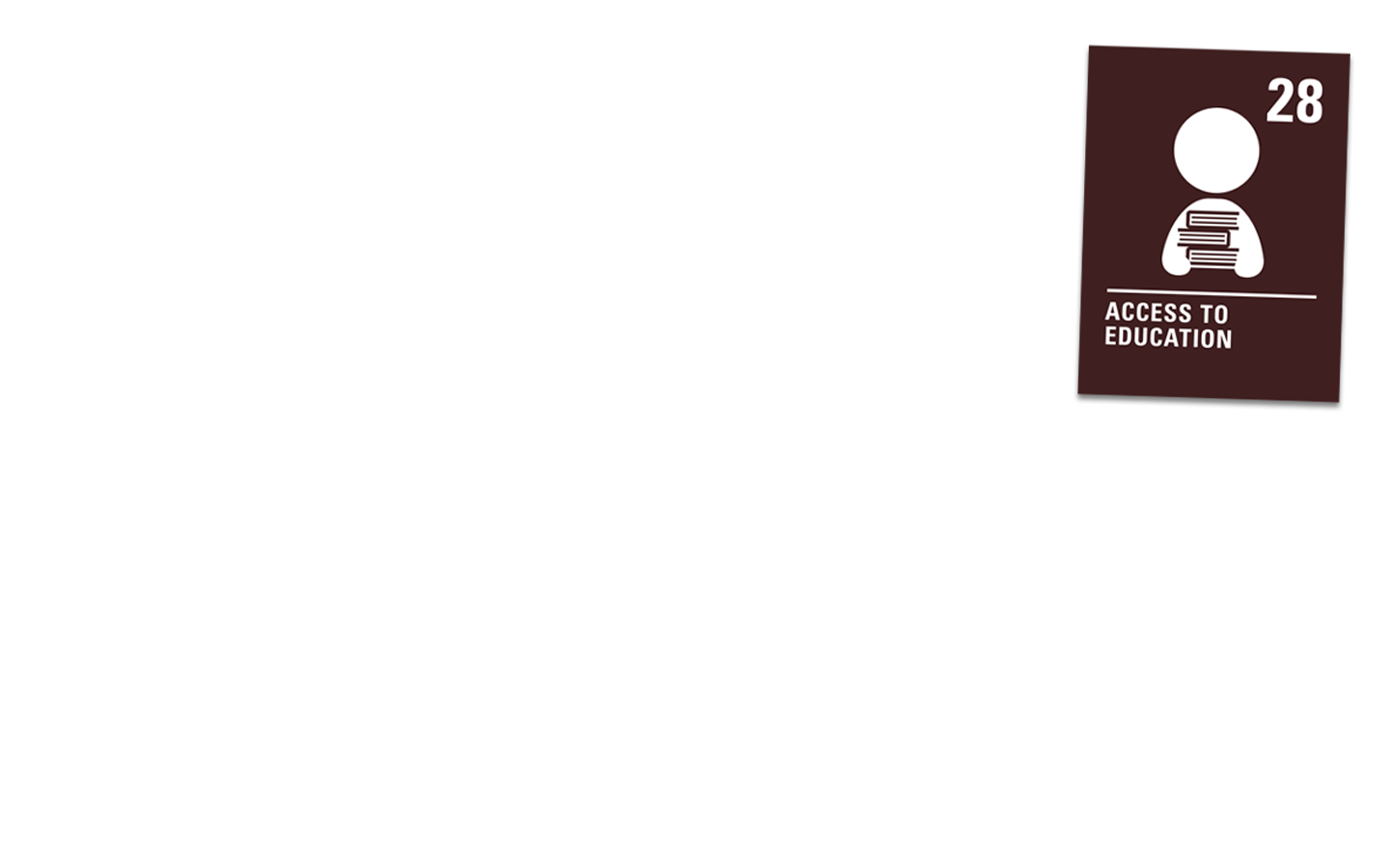 © UNICEF/Awad
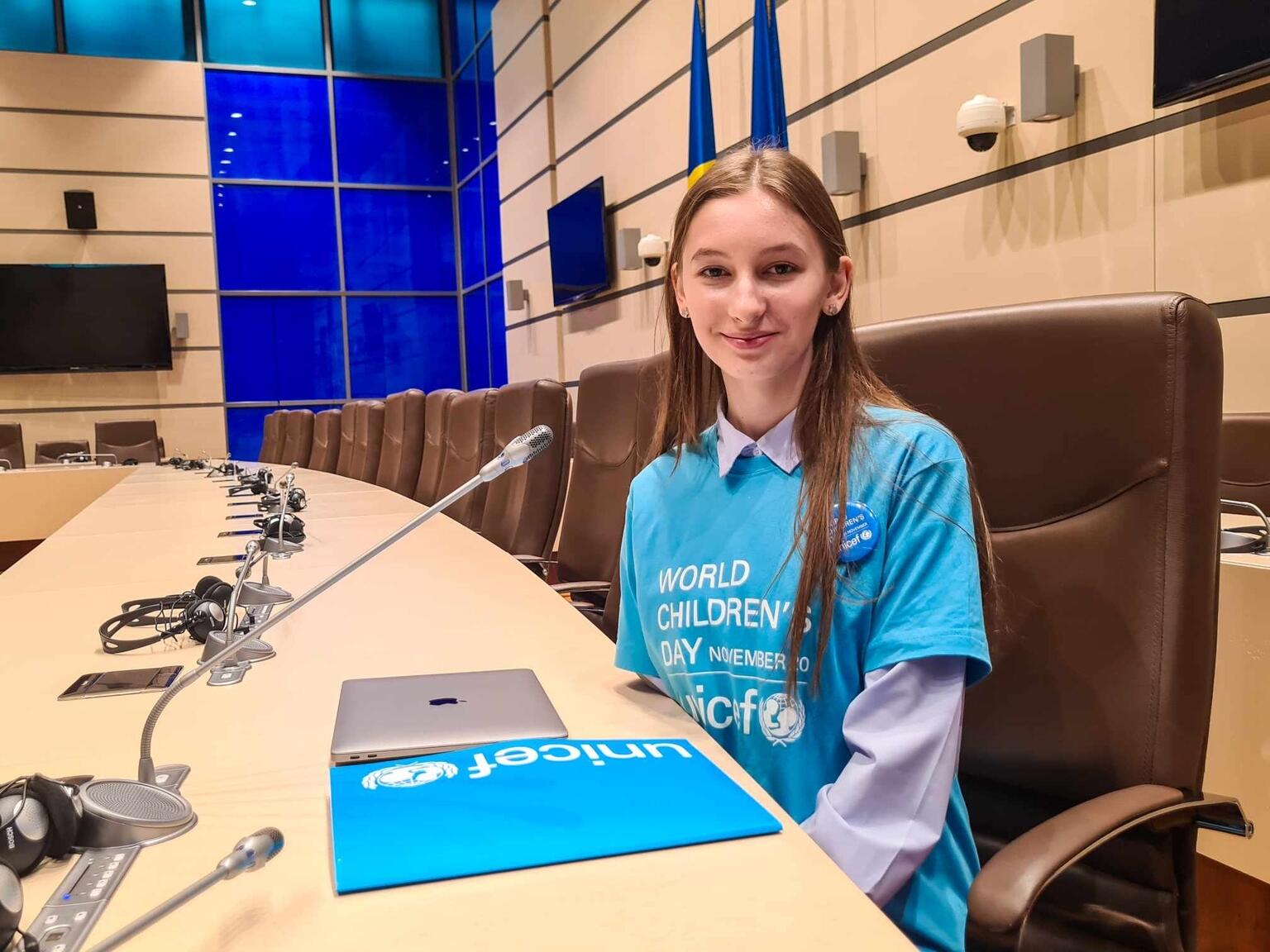 MATCH THE RIGHTS
Laura, from Chisinau,Moldova, poses for a photo after participating in a public consultation session in the country's Parliament.
© UNICEF/Sava
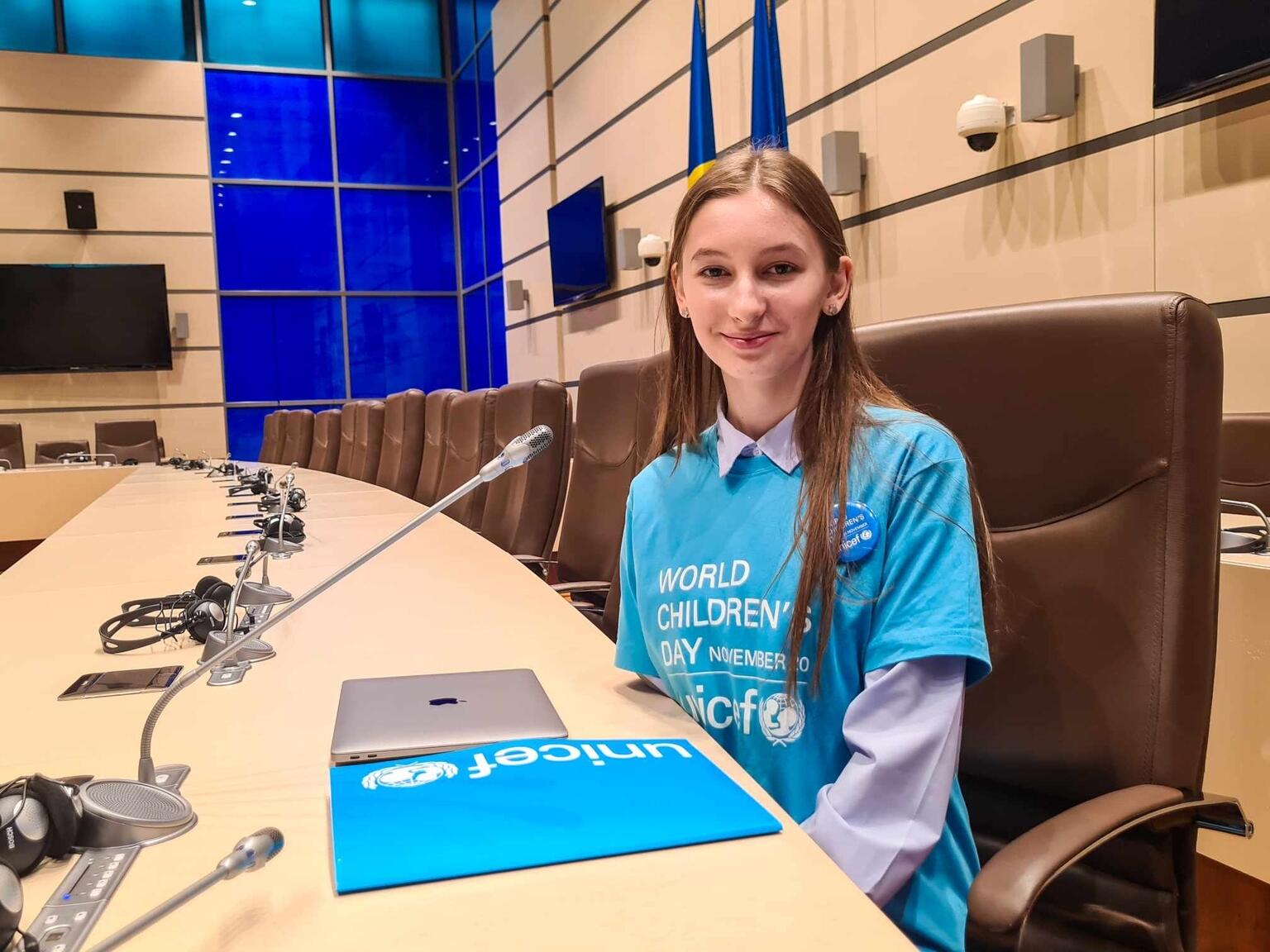 MATCH THE RIGHTS
VOICE
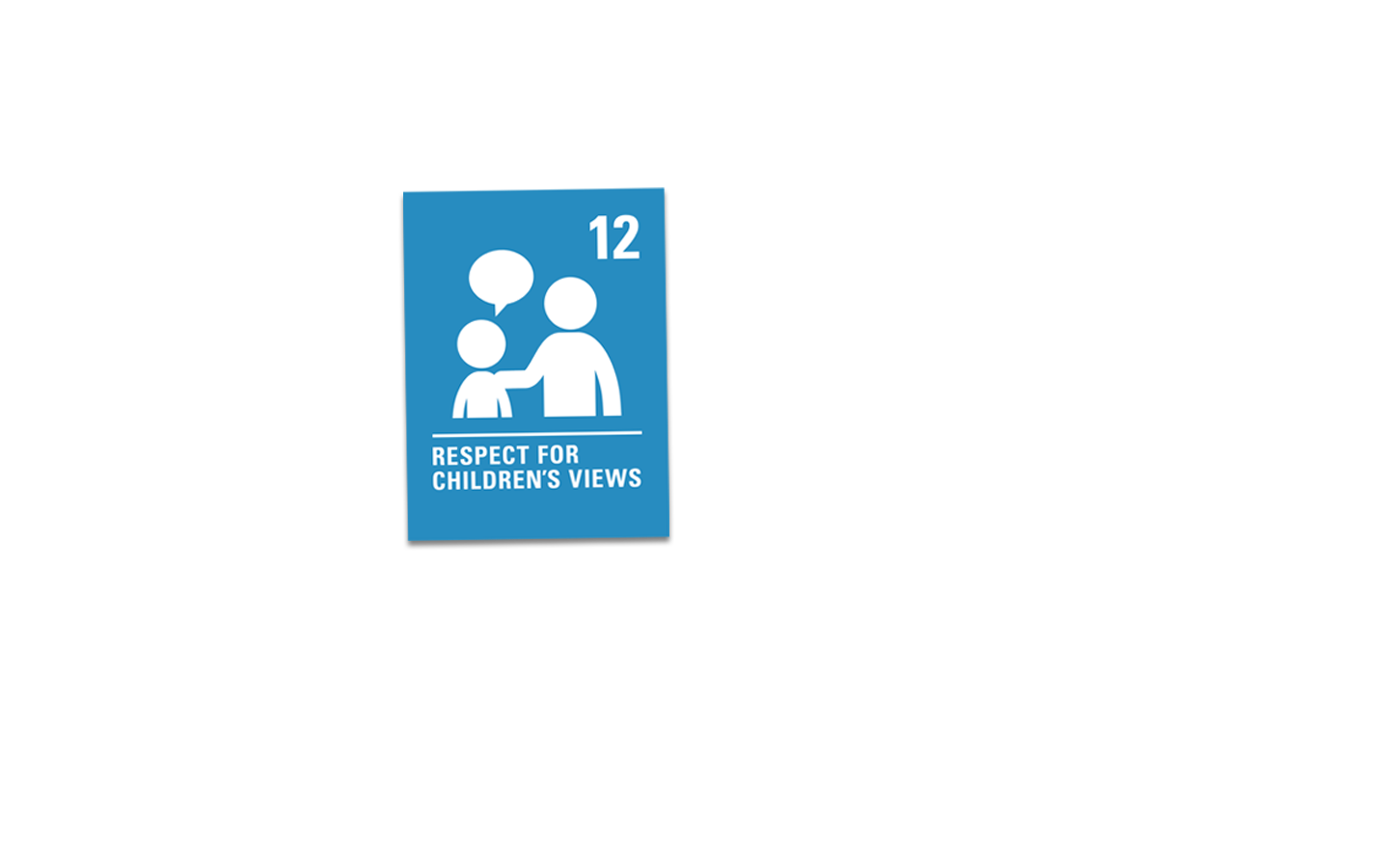 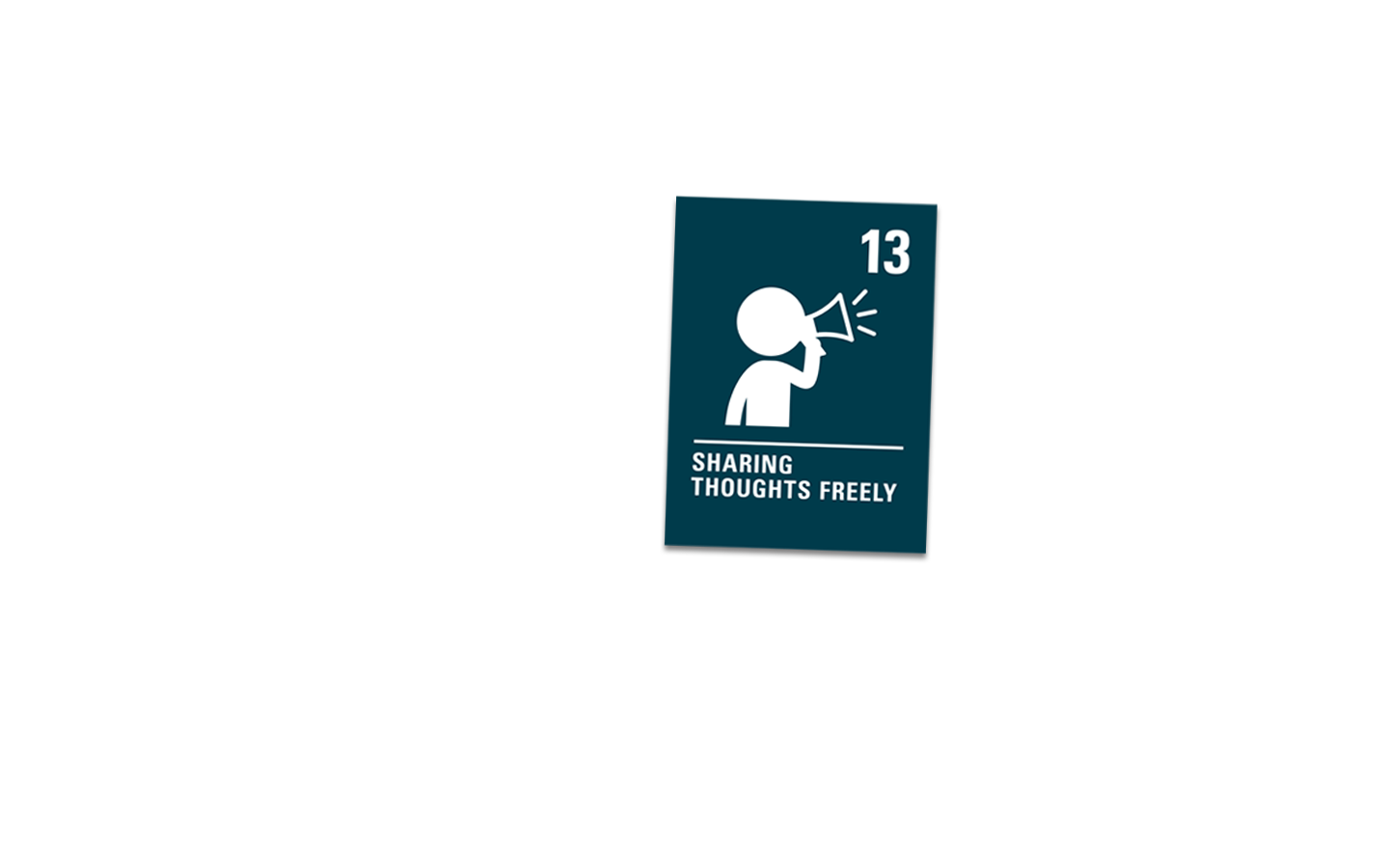 © UNICEF/Sava
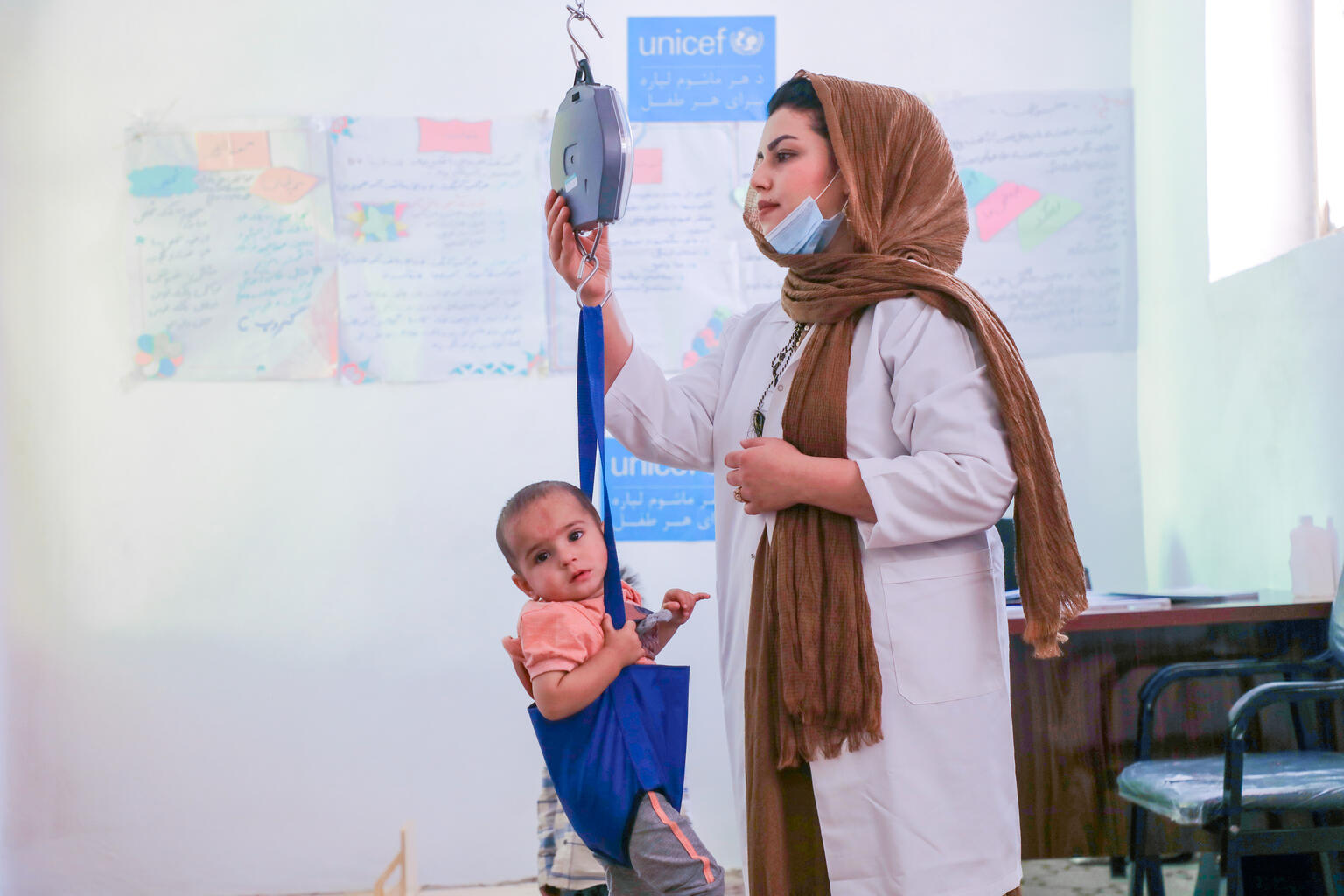 MATCH THE RIGHTS
A nutrition nurse takes care of new malnutrition patients and follows up with measurement, registration and treatment in Kabul, Afghanistan.
© UNICEF/Tanweer
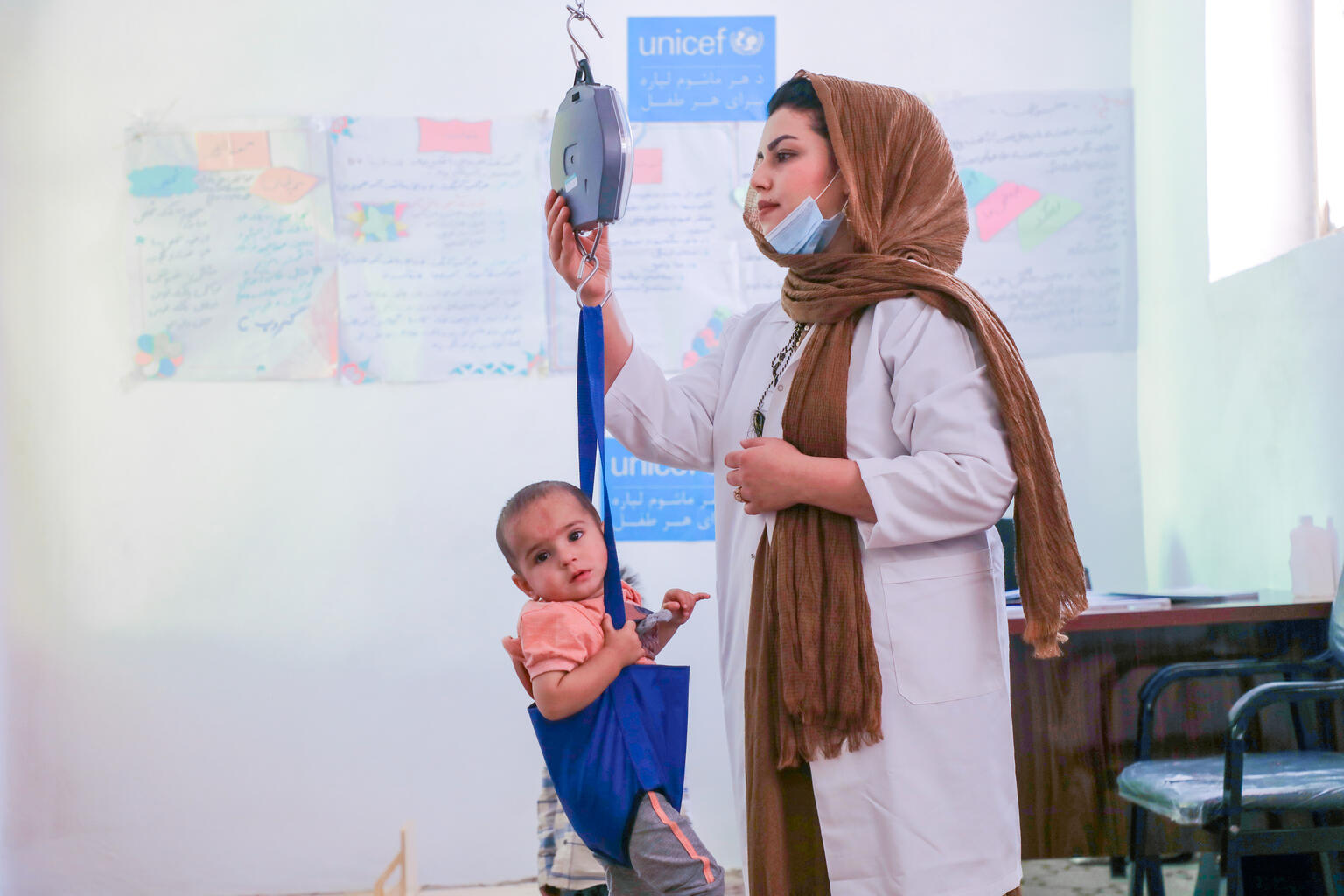 MATCH THE RIGHTS
HEALTH
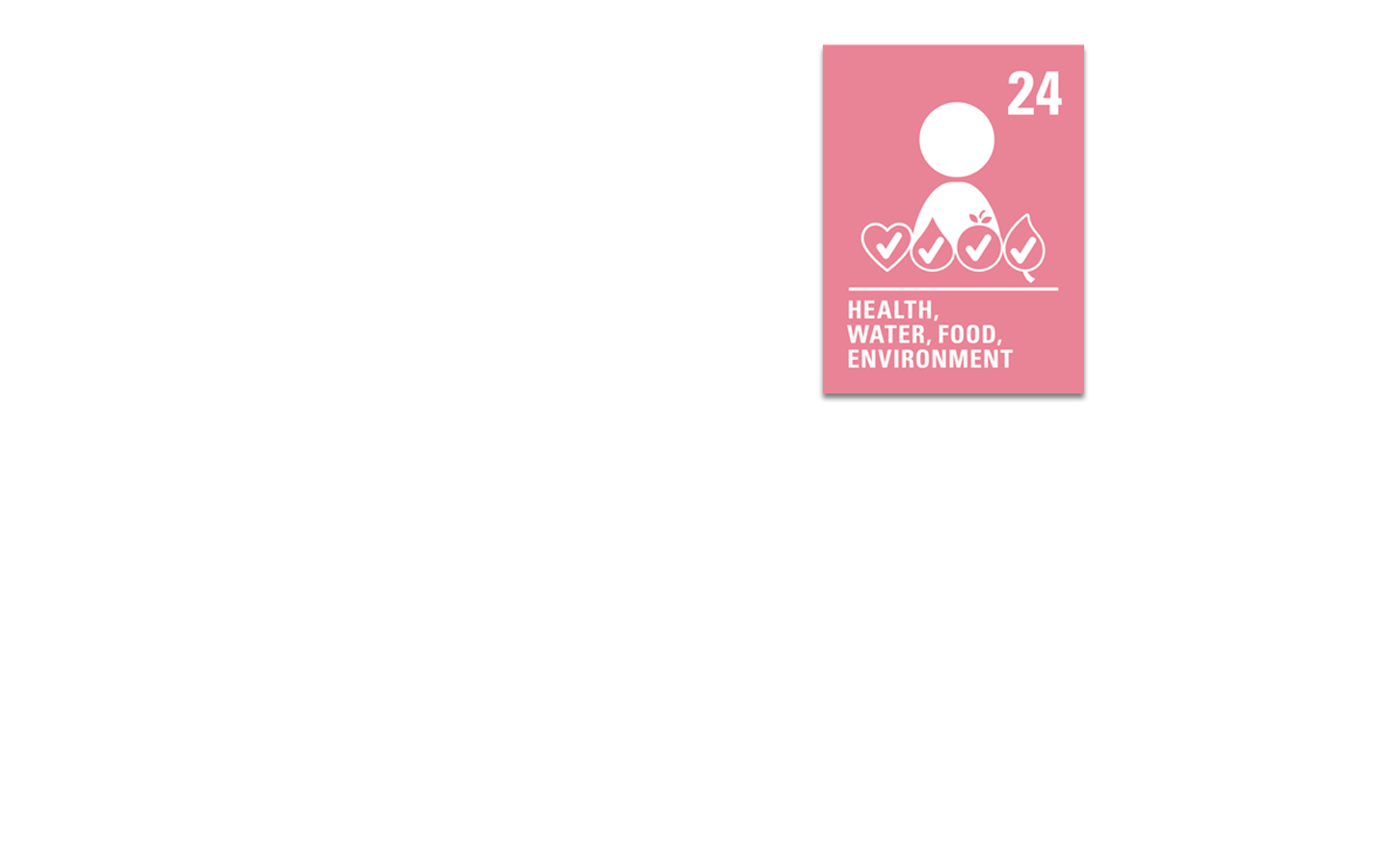 © UNICEF/Tanweer
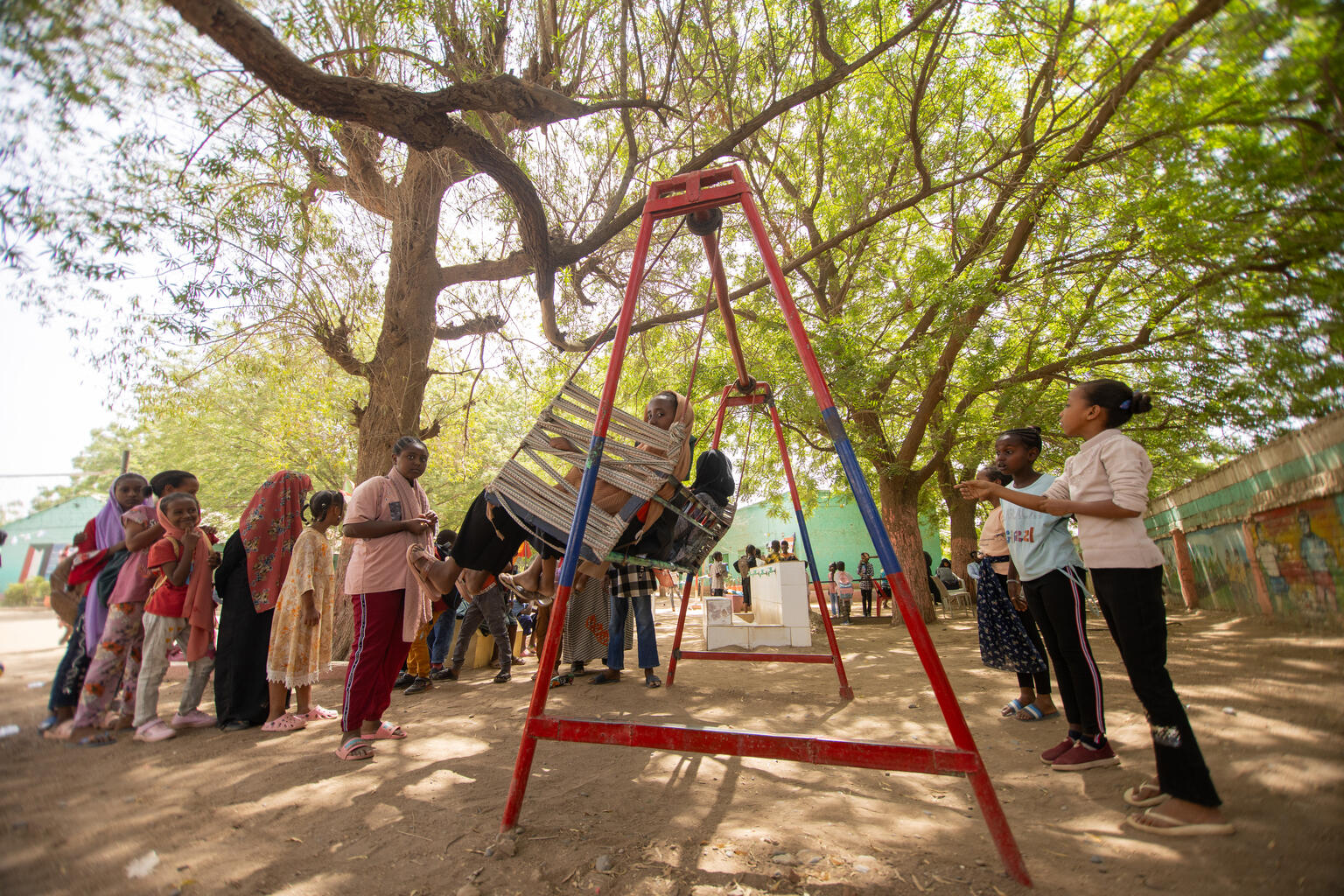 MATCH THE RIGHTS
Children play on a swing at Alshargia safe learning space, Kassala, Sudan.
© UNICEF/Elfatih
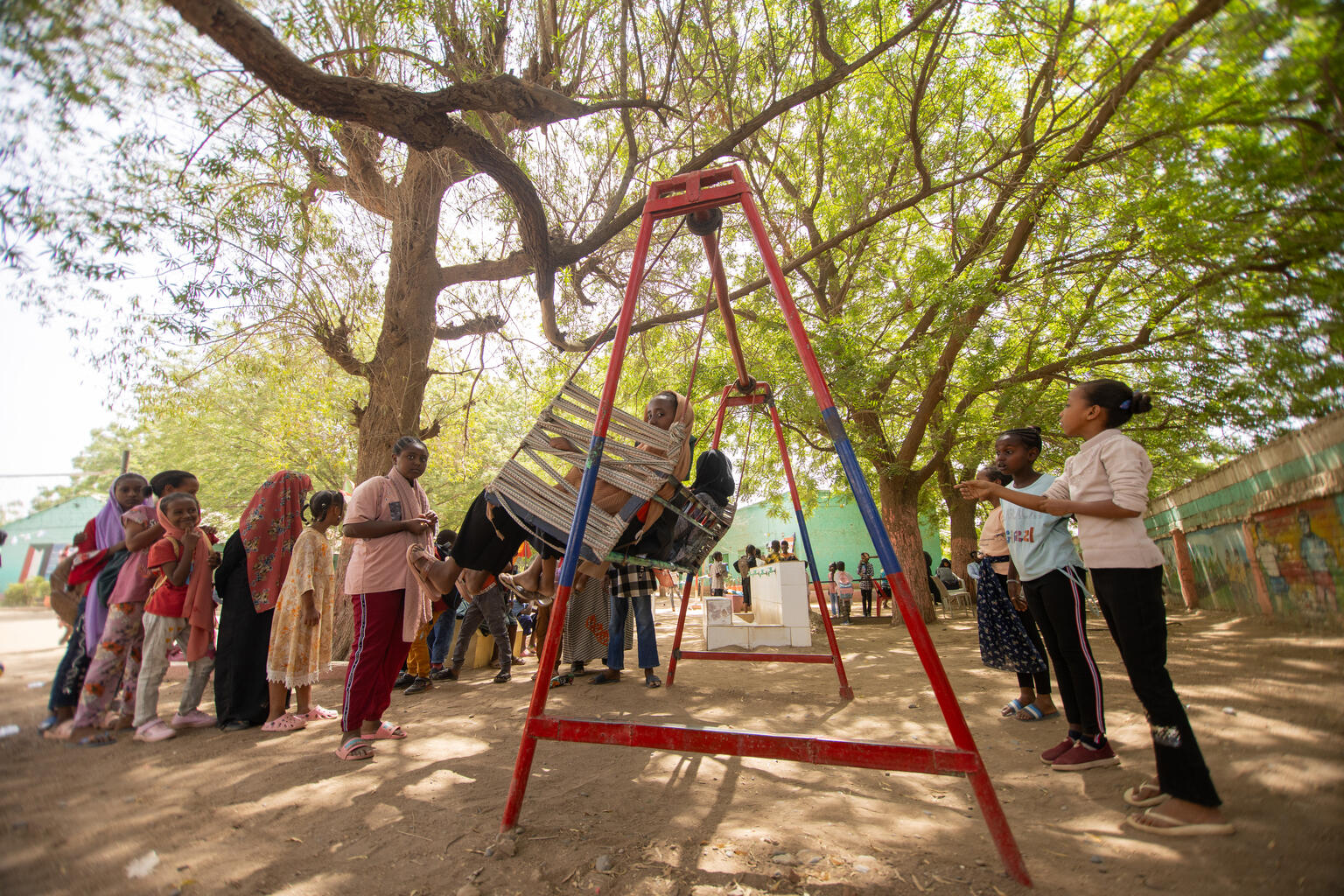 MATCH THE RIGHTS
PLAY
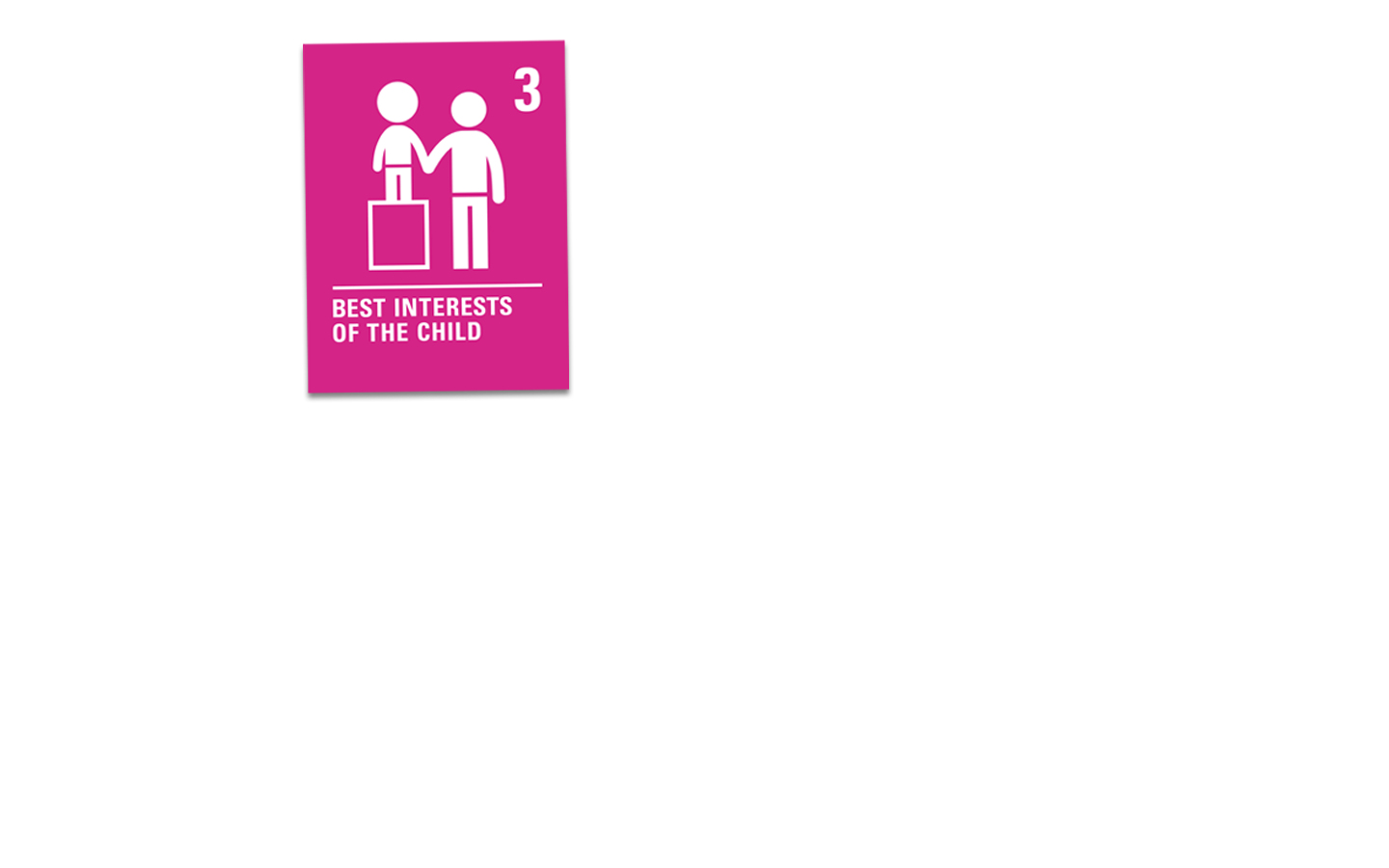 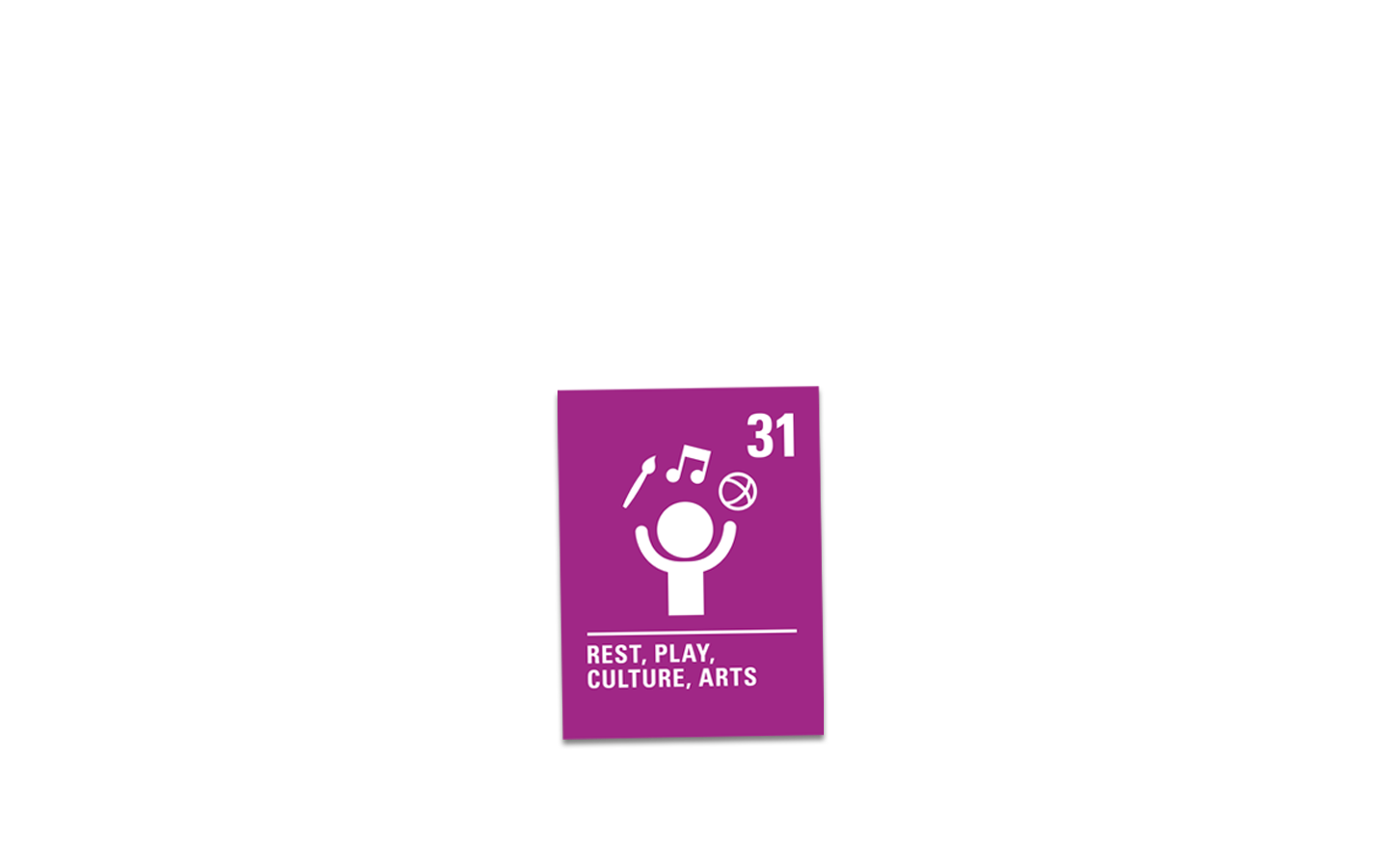 © UNICEF/Elfatih
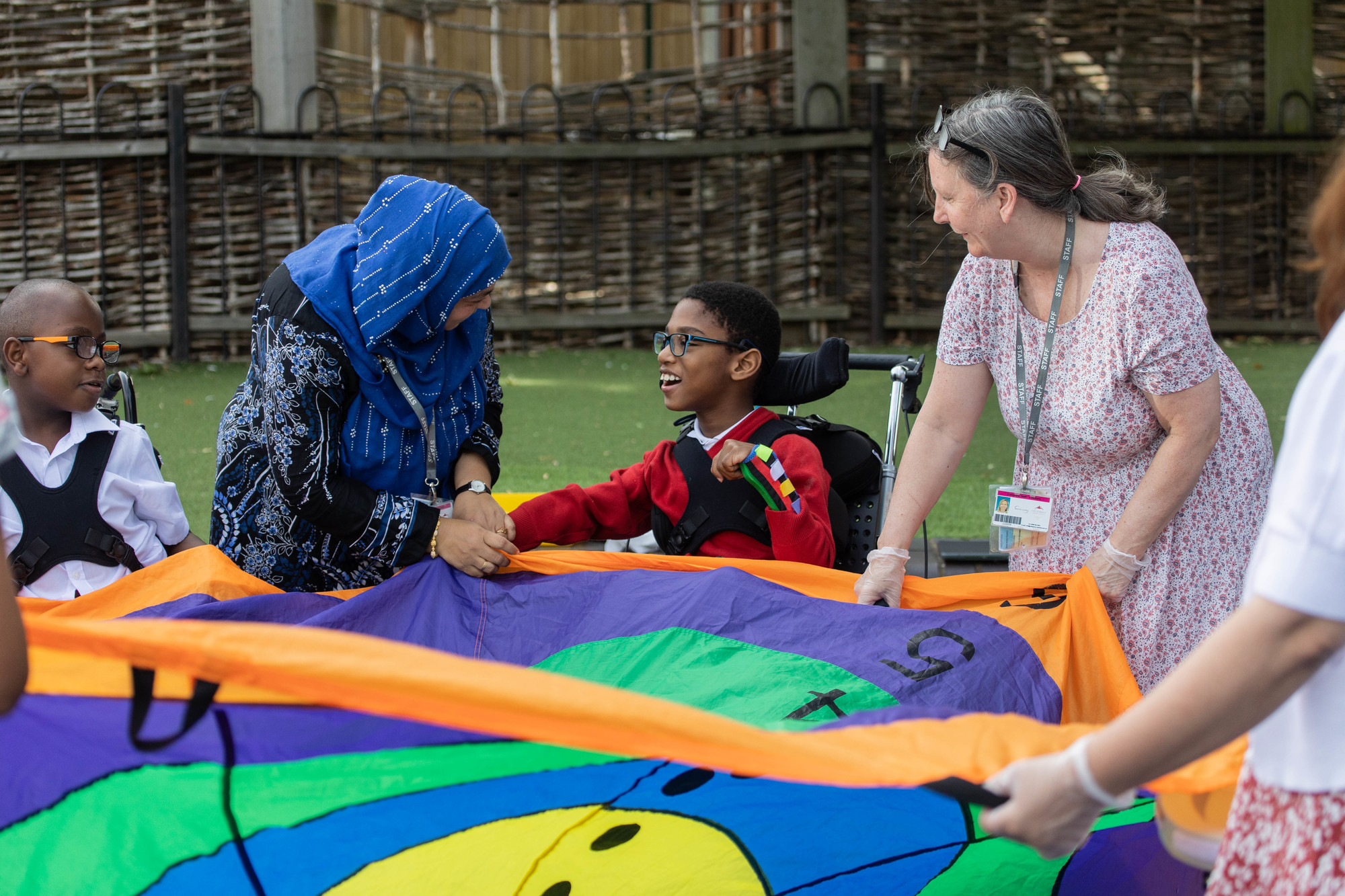 MATCH THE RIGHTS
Children engage in sensory play at a UNICEF Rights Respecting primary school in Stratford, UK.
© UNICEF/Flynn
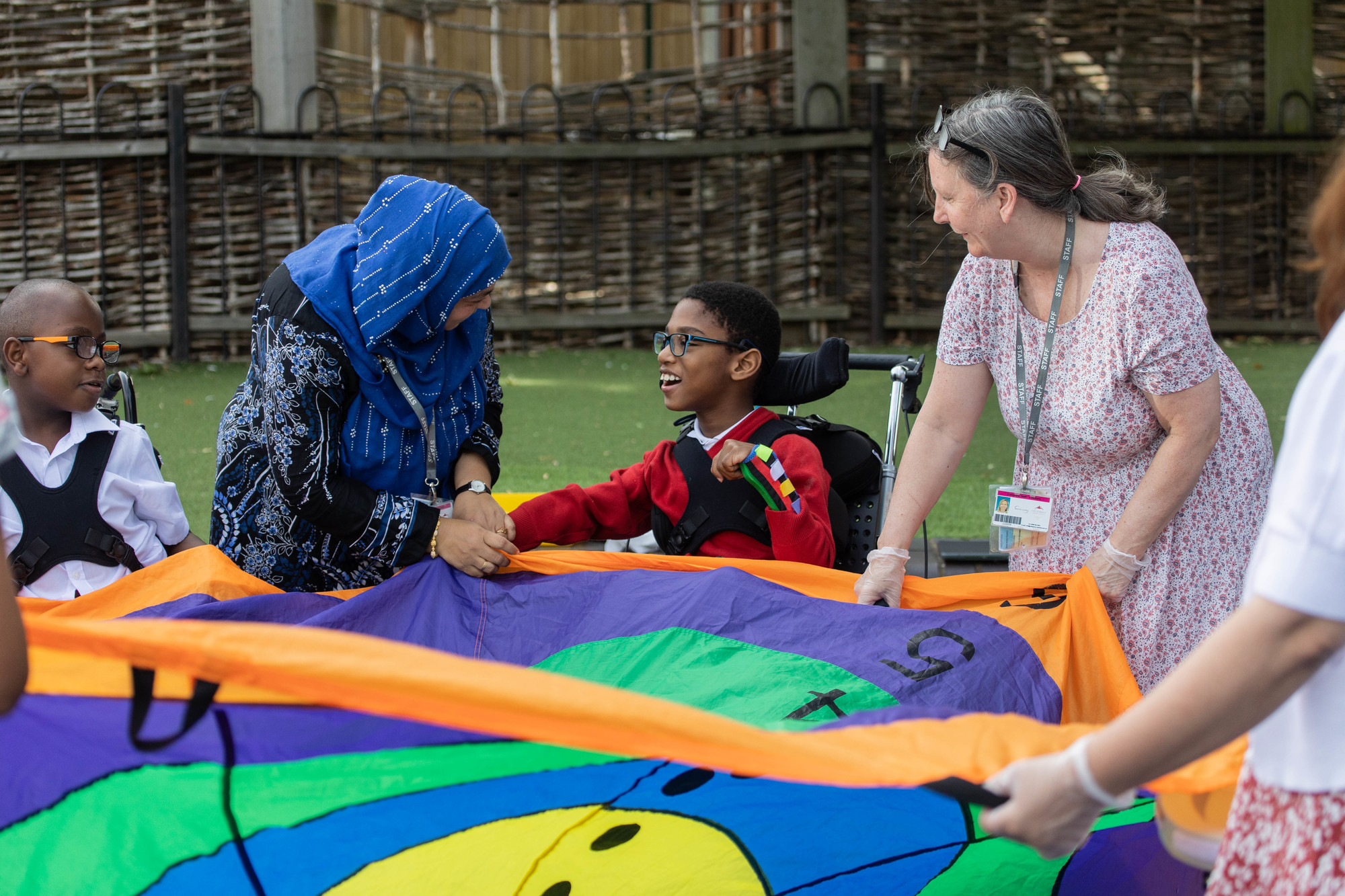 MATCH THE RIGHTS
INCLUSION
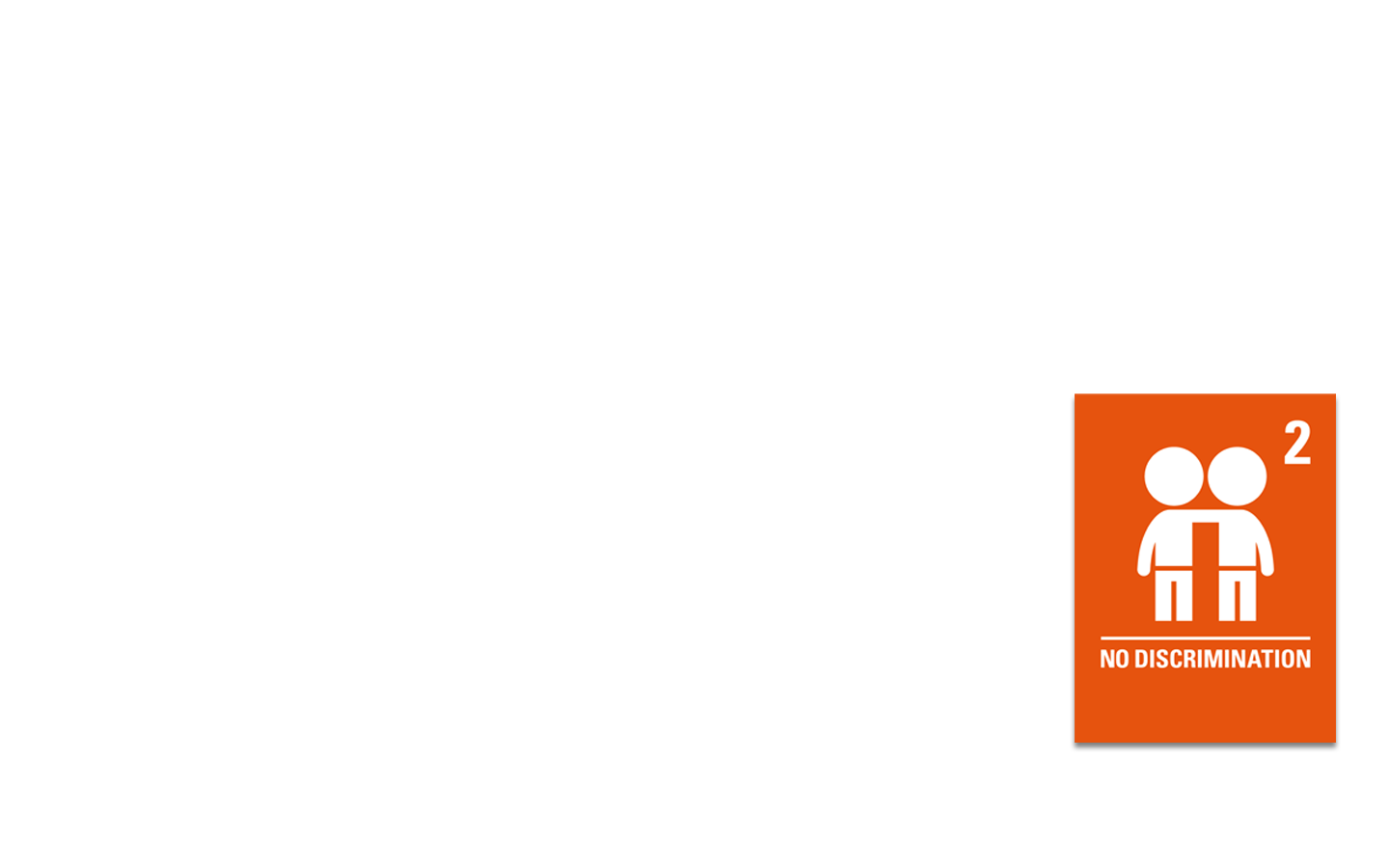 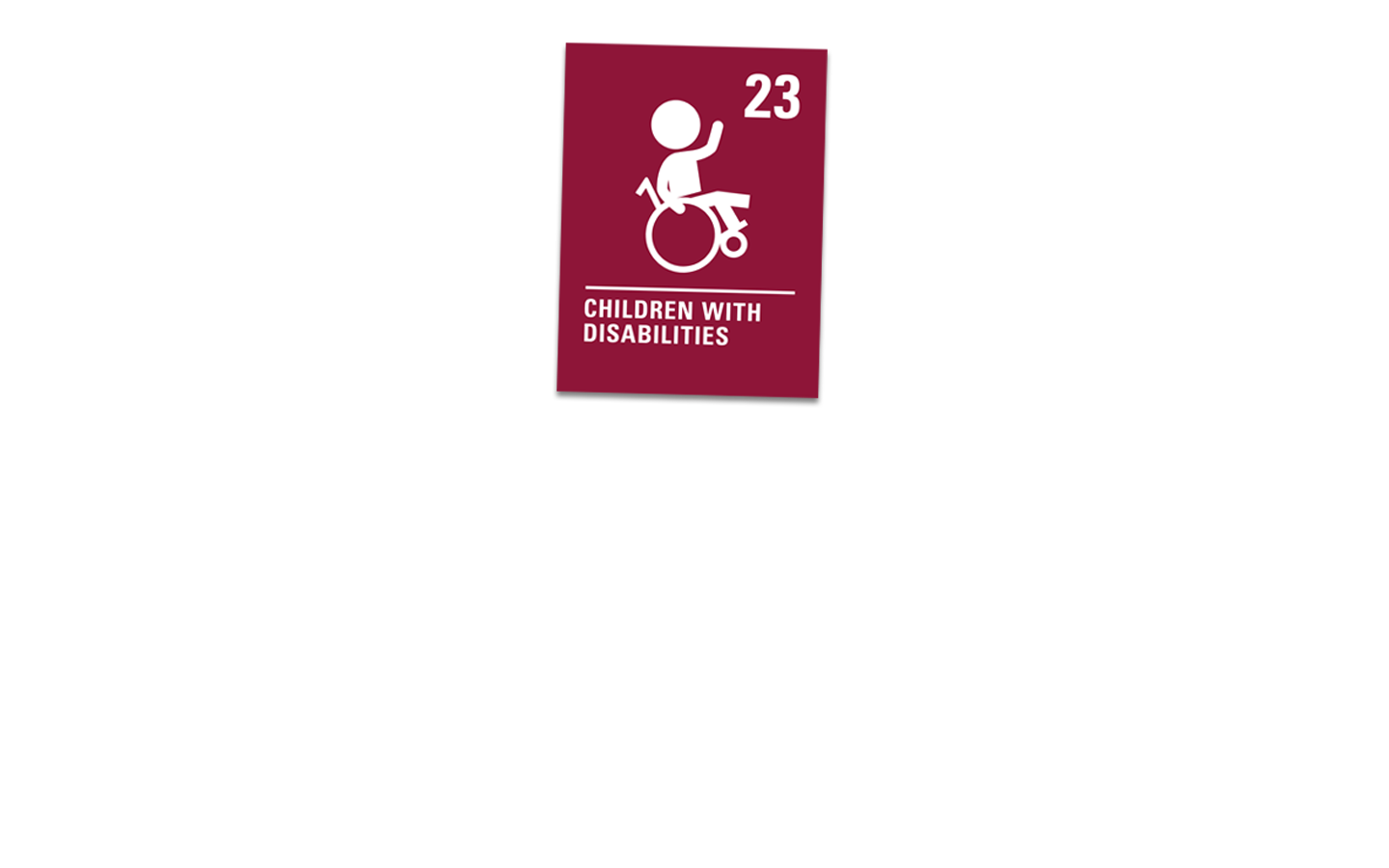 © UNICEF/Flynn
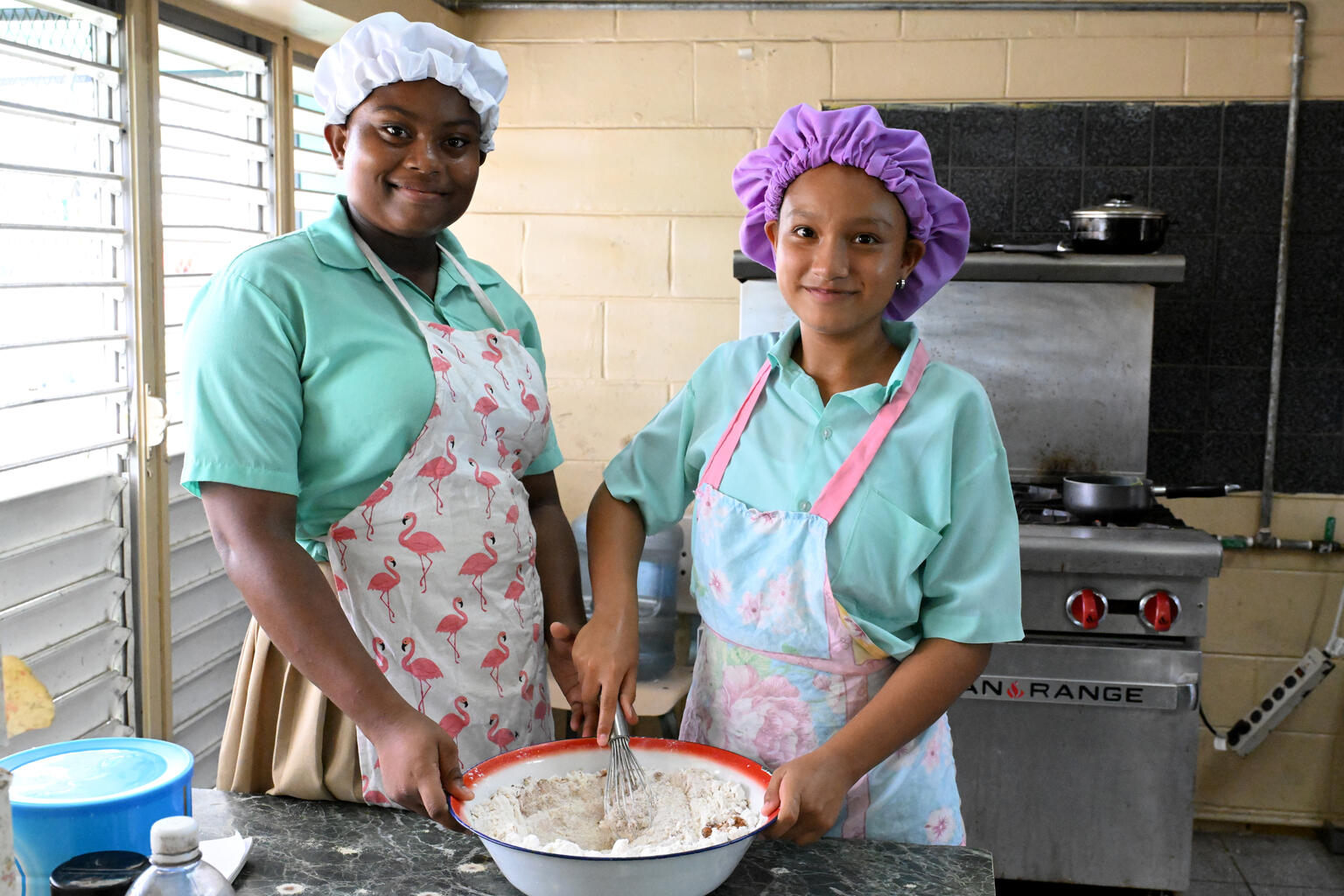 MATCH THE RIGHTS
Jade and Isabella, who are both deaf, cook at the Stella Maris primary school in Belize.
© UNICEF/Dejongh
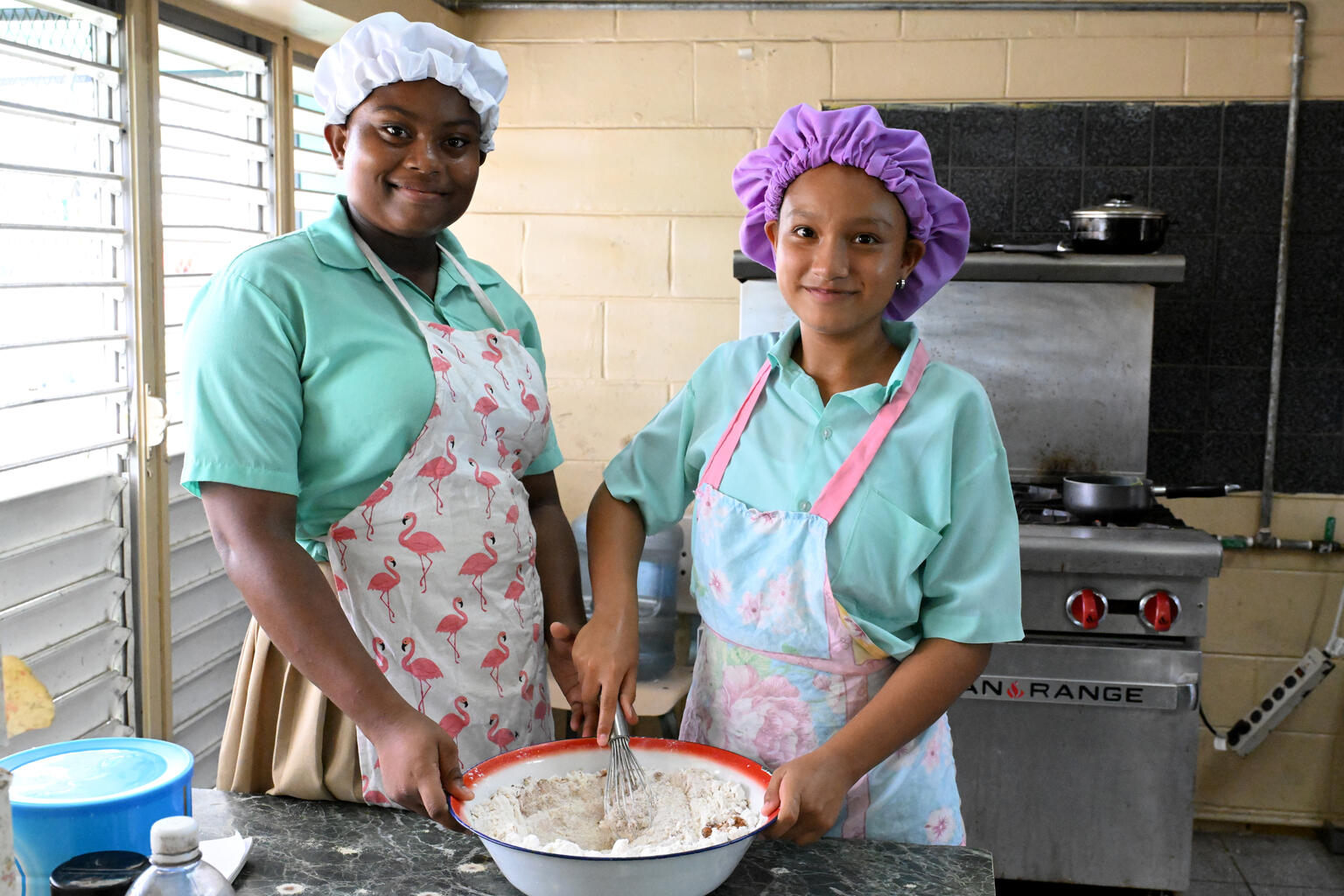 MATCH THE RIGHTS
FOOD,CLOTHING,SAFE ENVIRONMENT
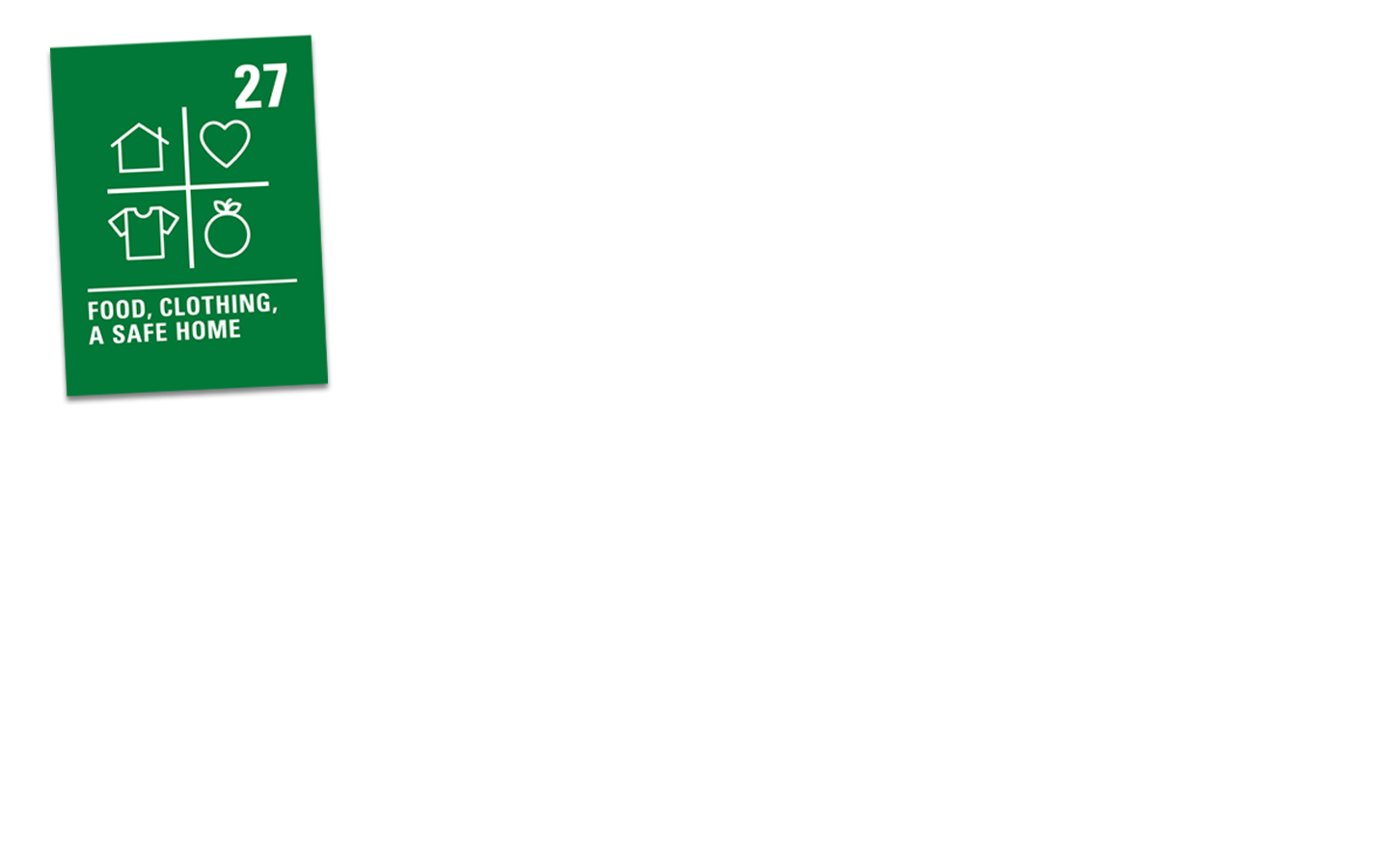 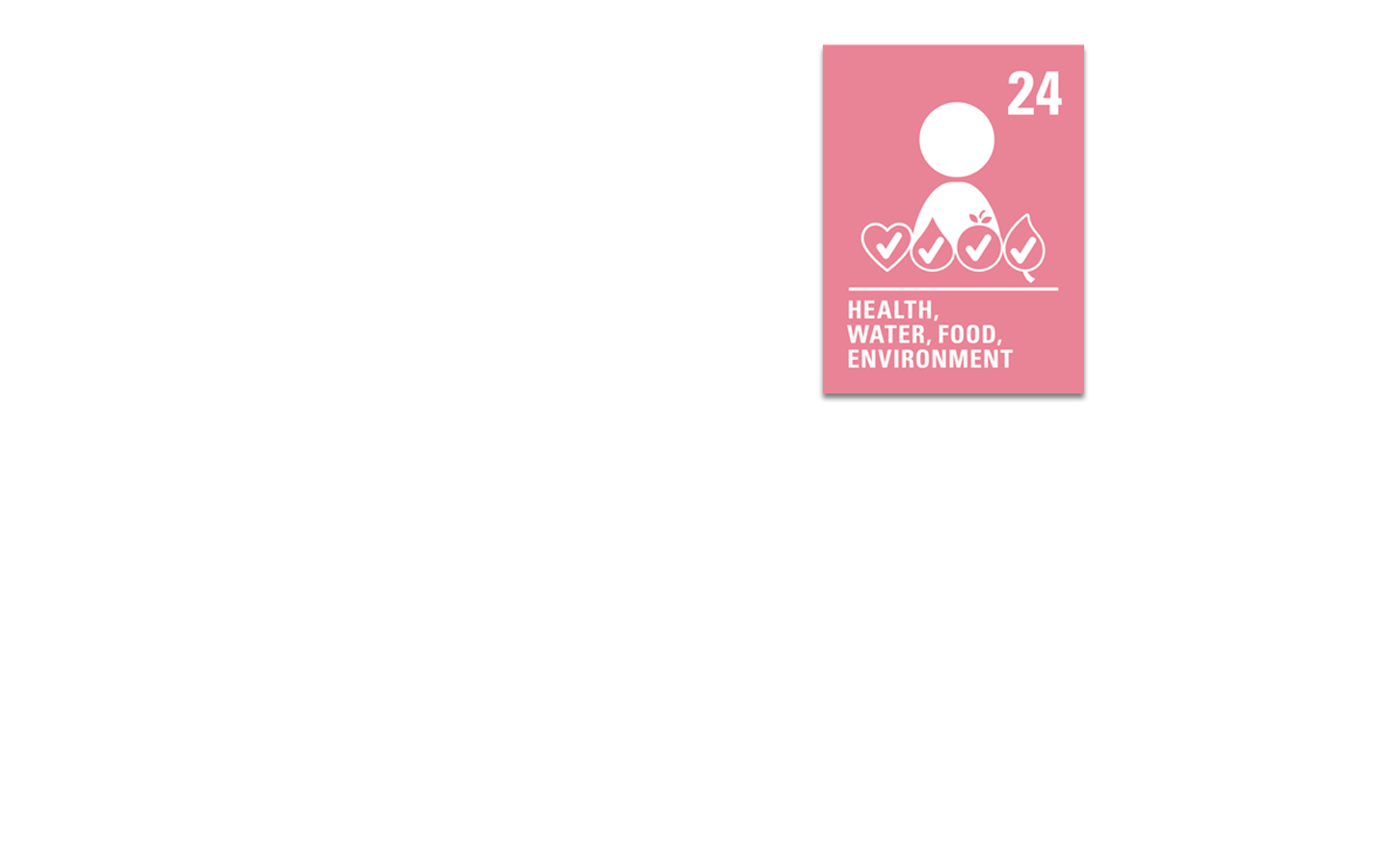 © UNICEF/Dejongh
[Speaker Notes: (This could also relate, again, to Article 23: children with disabilities)]
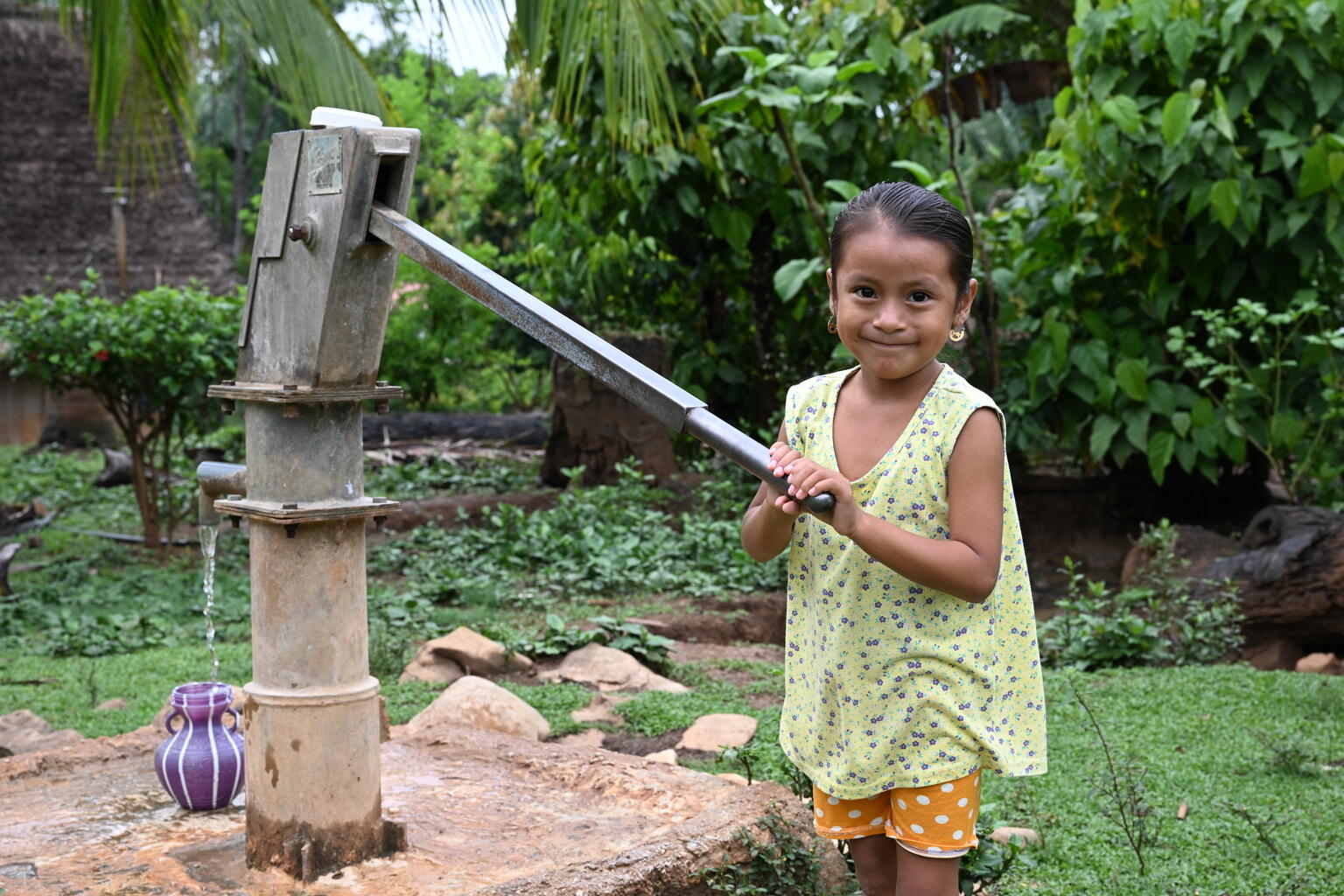 MATCH THE RIGHTS
Oneida, five, gathers water in her village in Belize.
© UNICEF/Dejongh
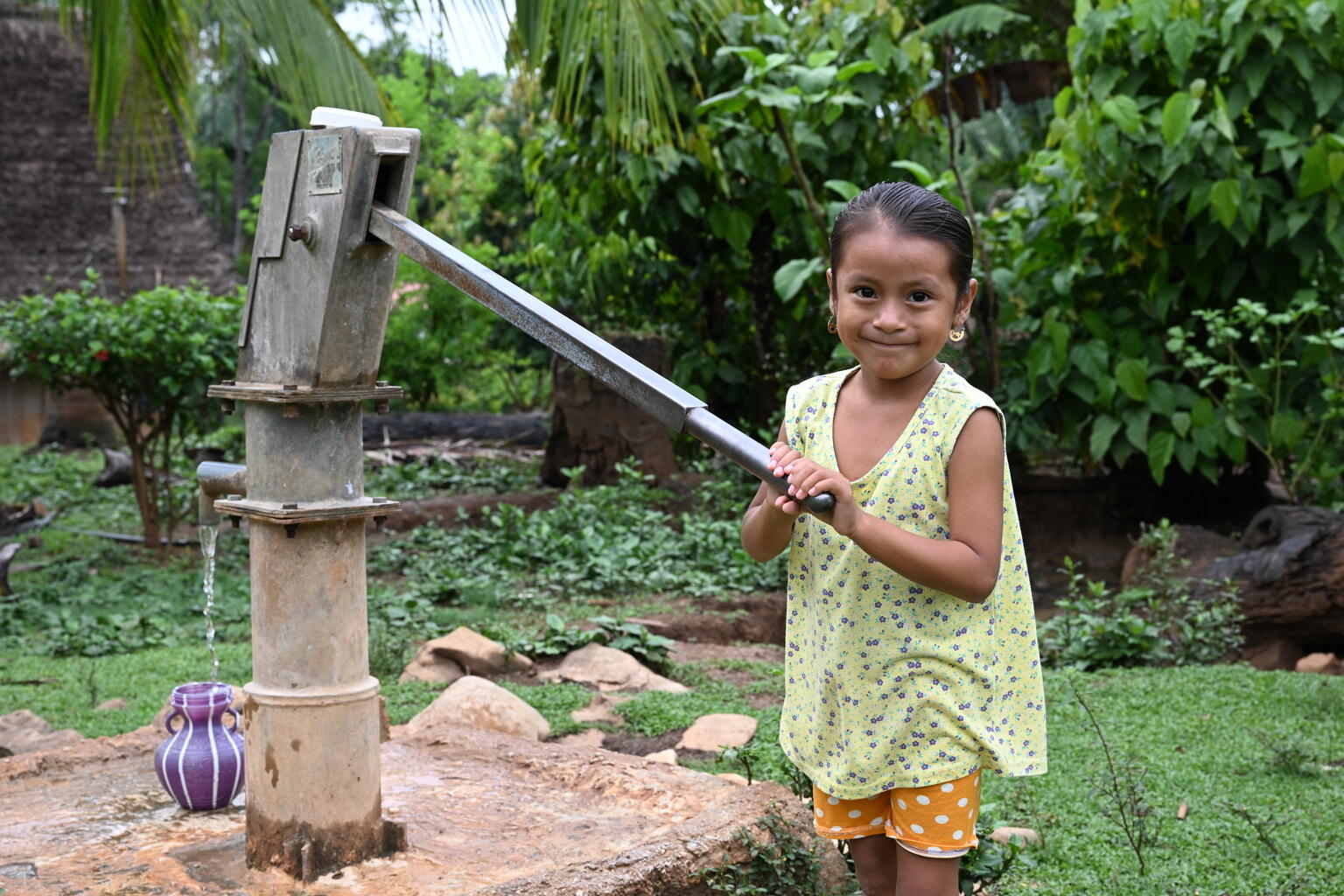 MATCH THE RIGHTS
WATER
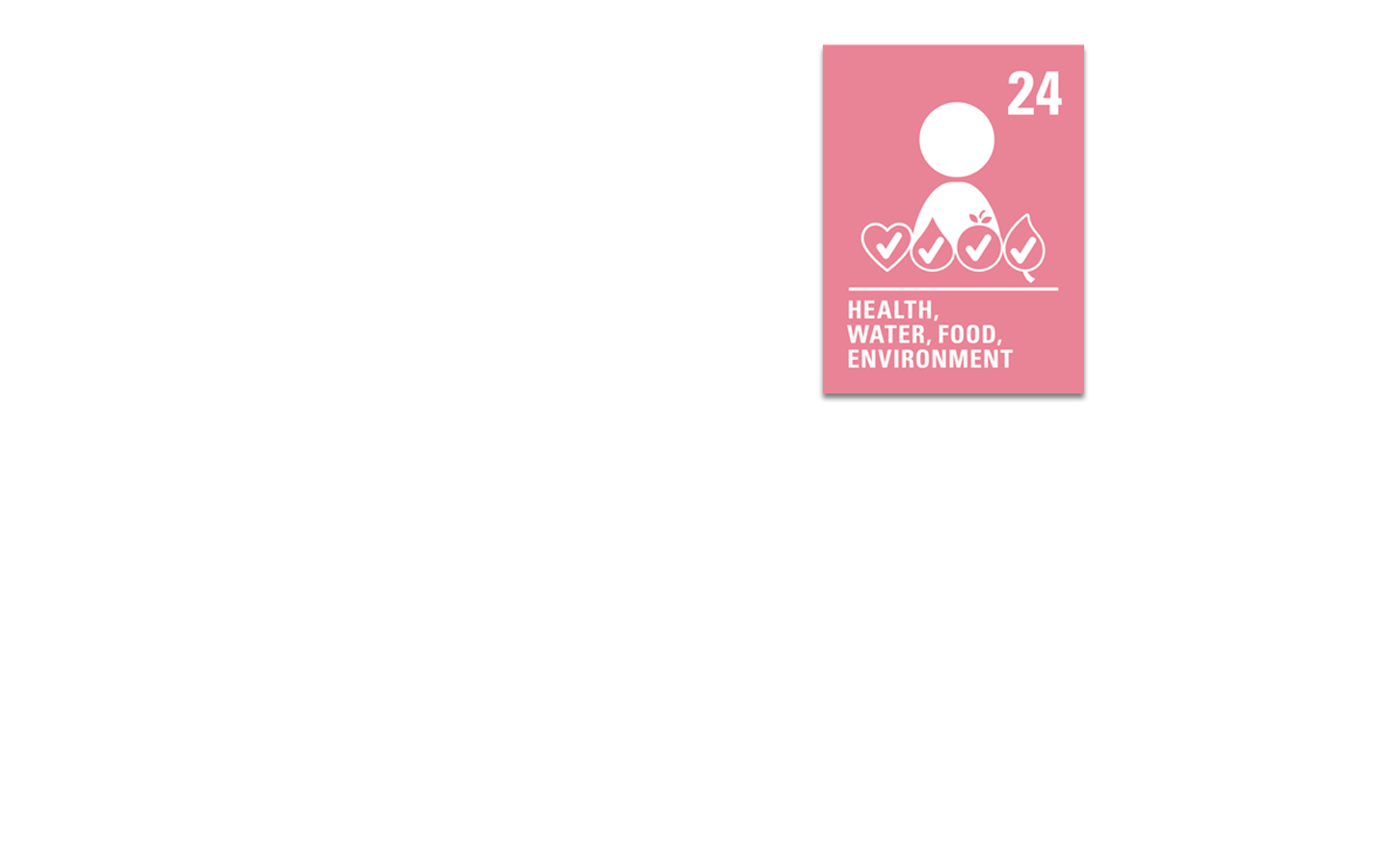 © UNICEF/Dejongh
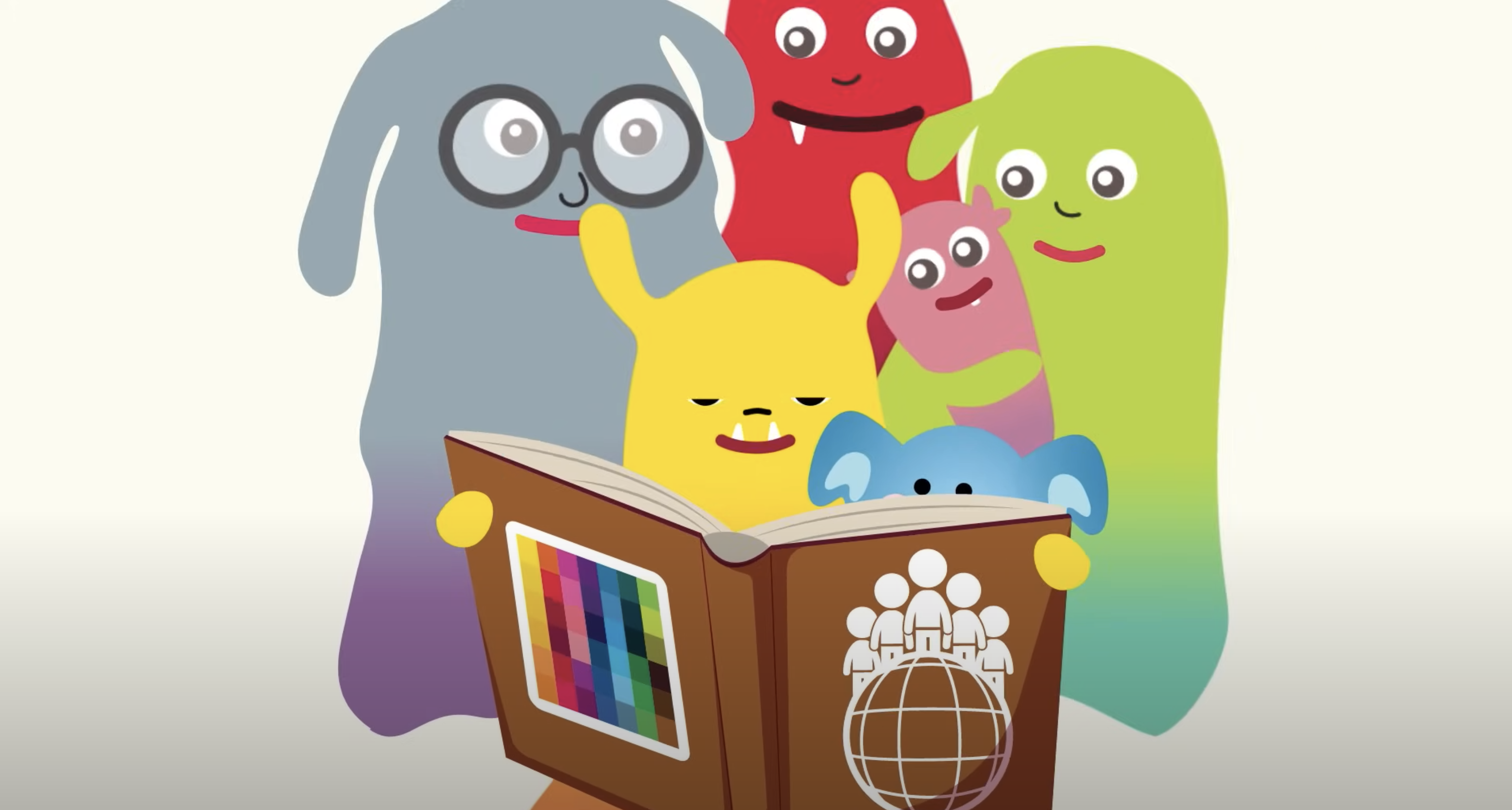 PART 3
EXPLORINGSOME KEYARTICLES
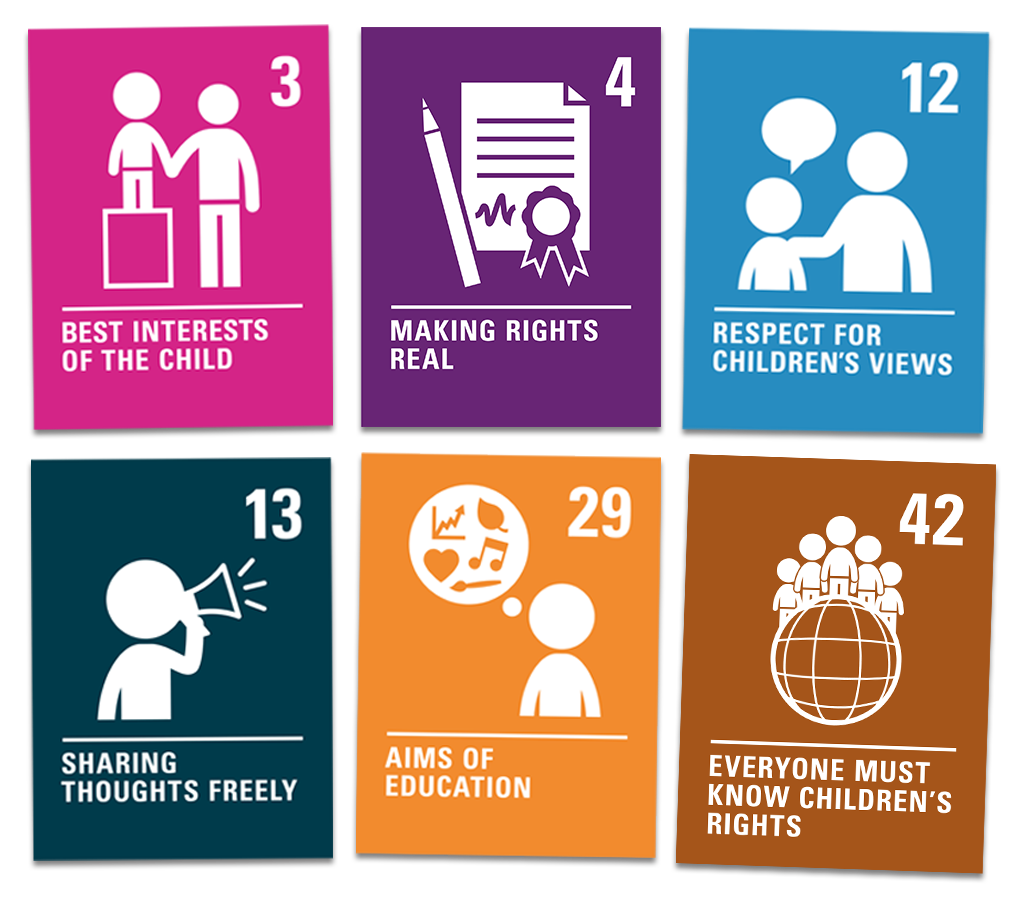 KEY ARTICLES
What does this right mean to you? 
Why is it important for every child around the world to enjoy this right? 
What could a world where every child can fulfil this right look like?
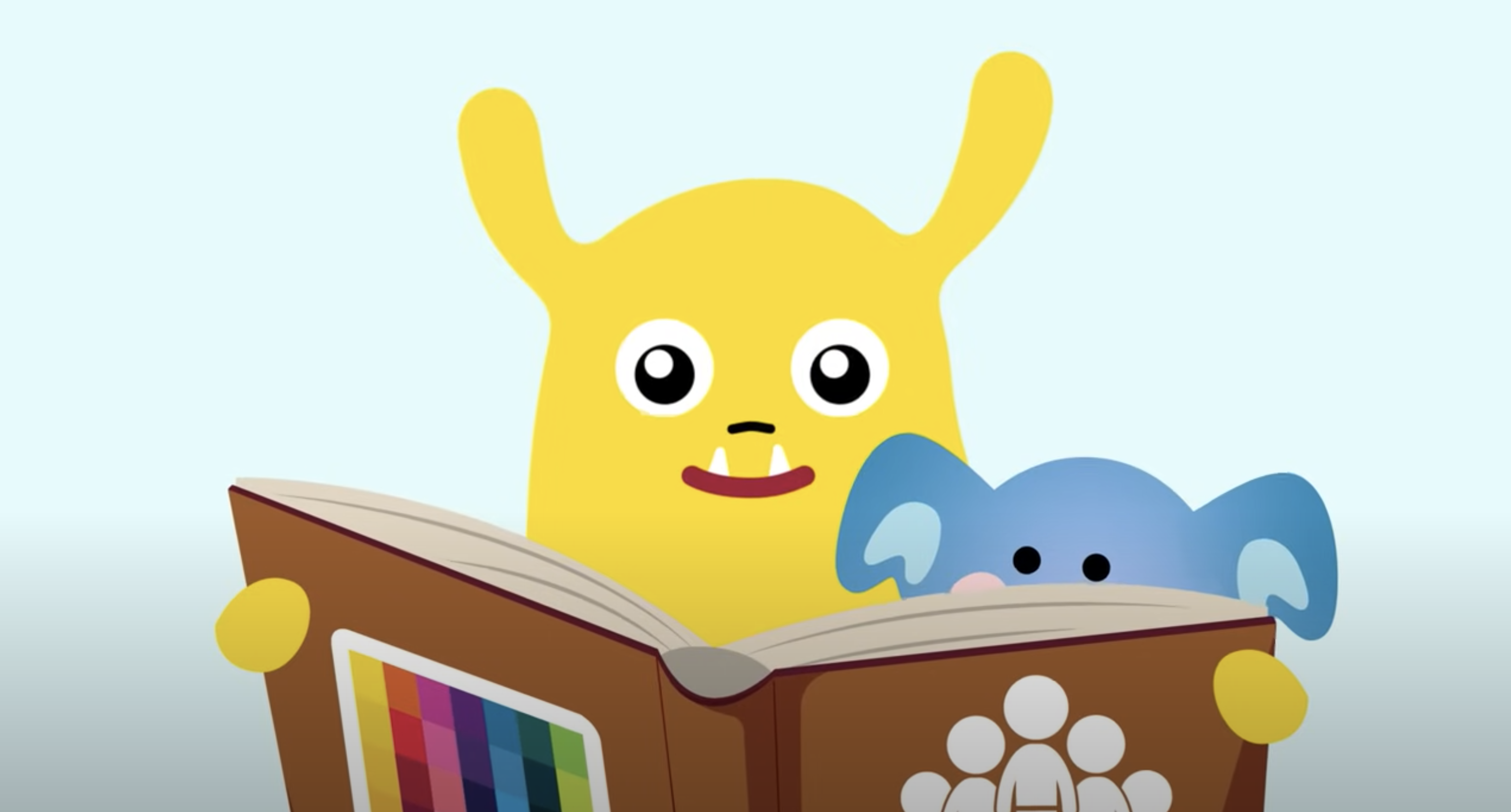 PART 4
WRAPUP
What new thing have you learned about children’s rights that you didn’t know before?
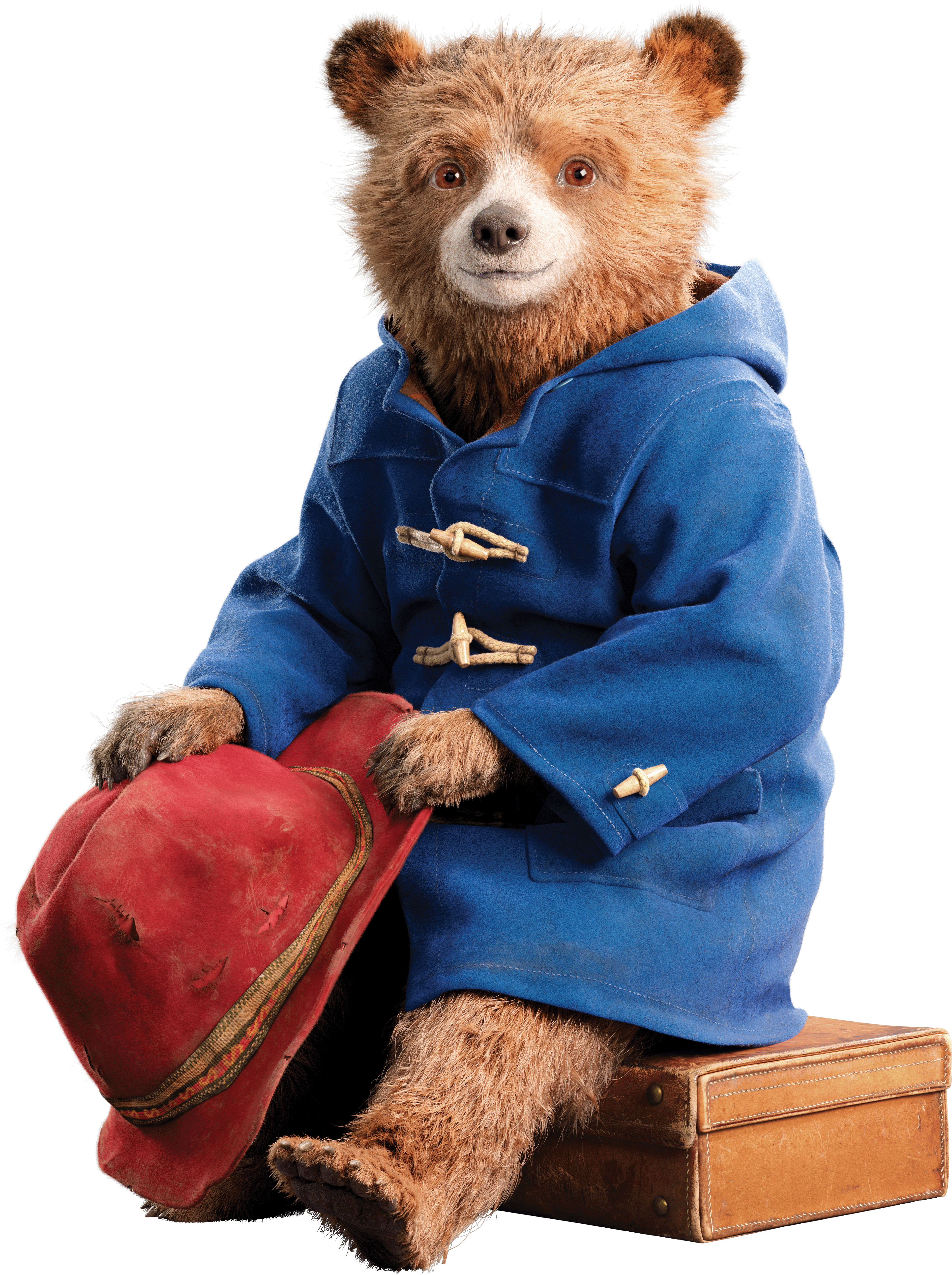 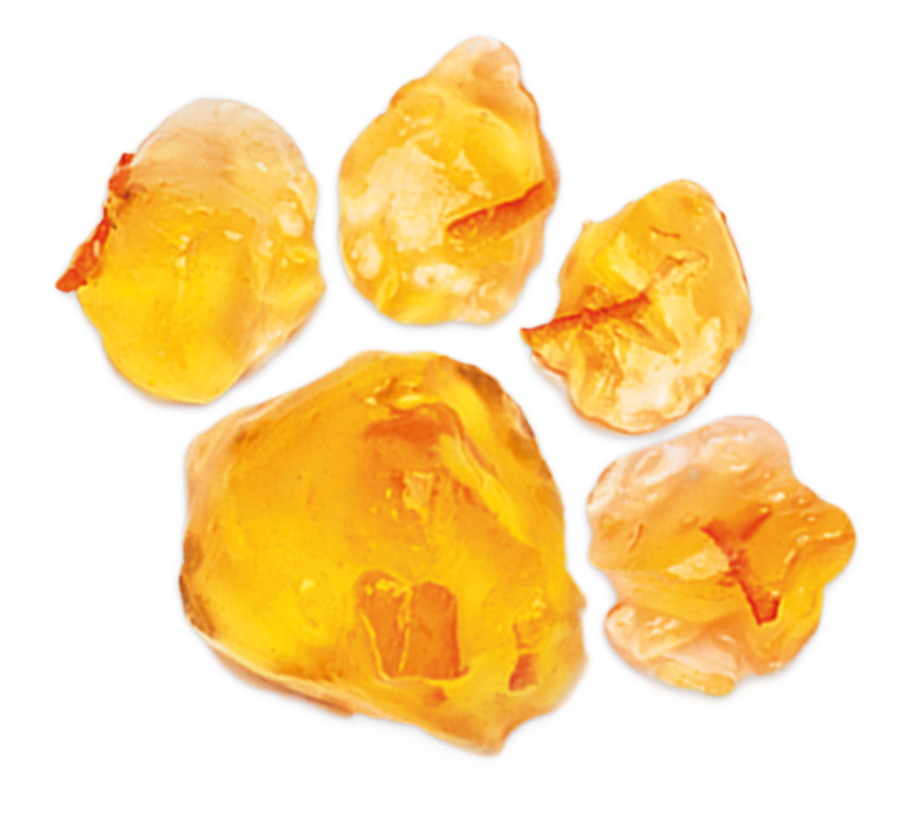 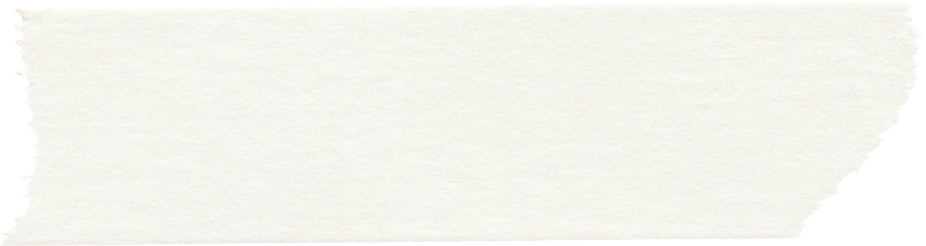 © P&Co. Ltd./SC 2024
ADD-ON ACTIVITY 1
Create a Paddington-themed ‘my rights’ suitcase to pack over the course of your OutRight journey
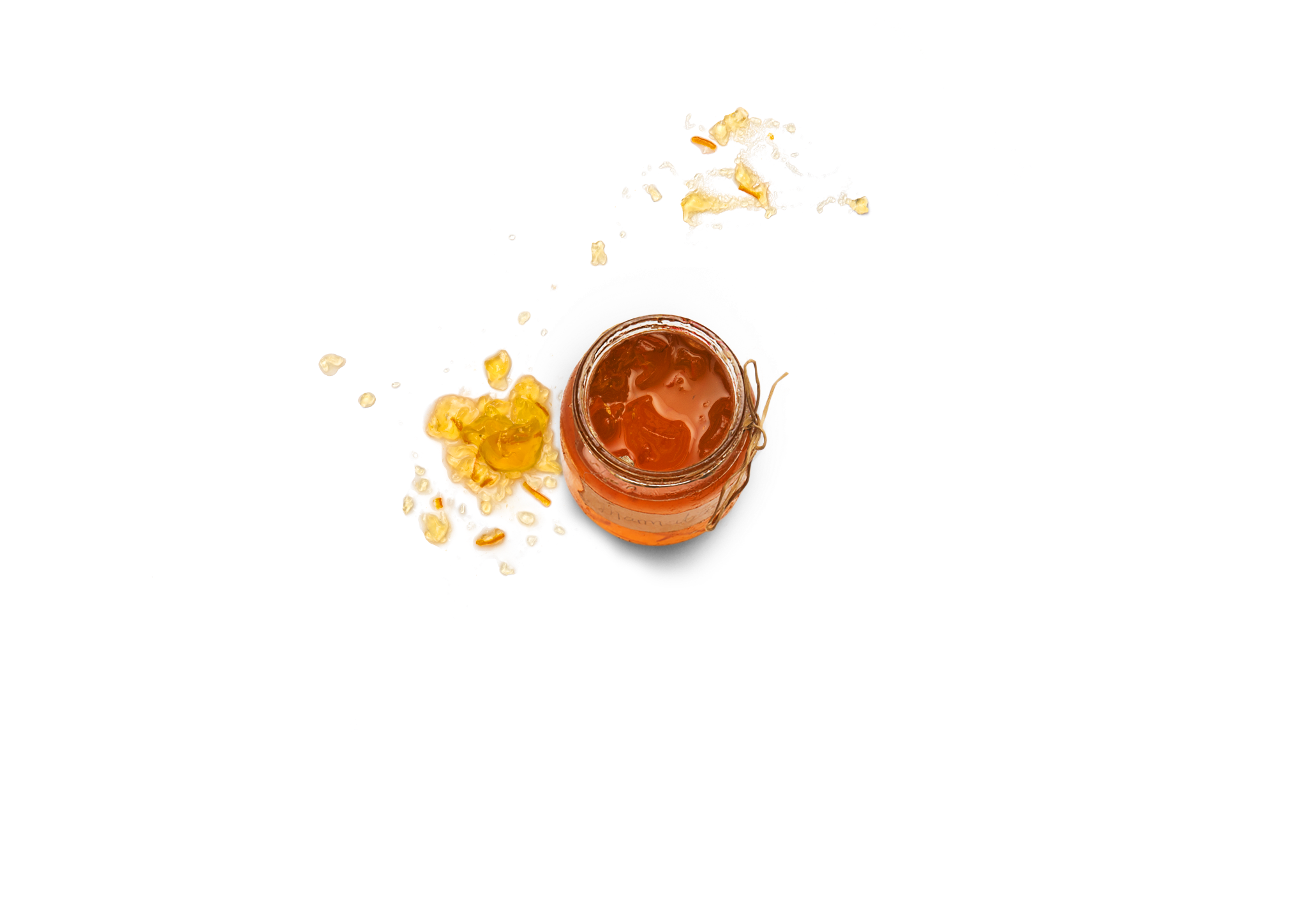 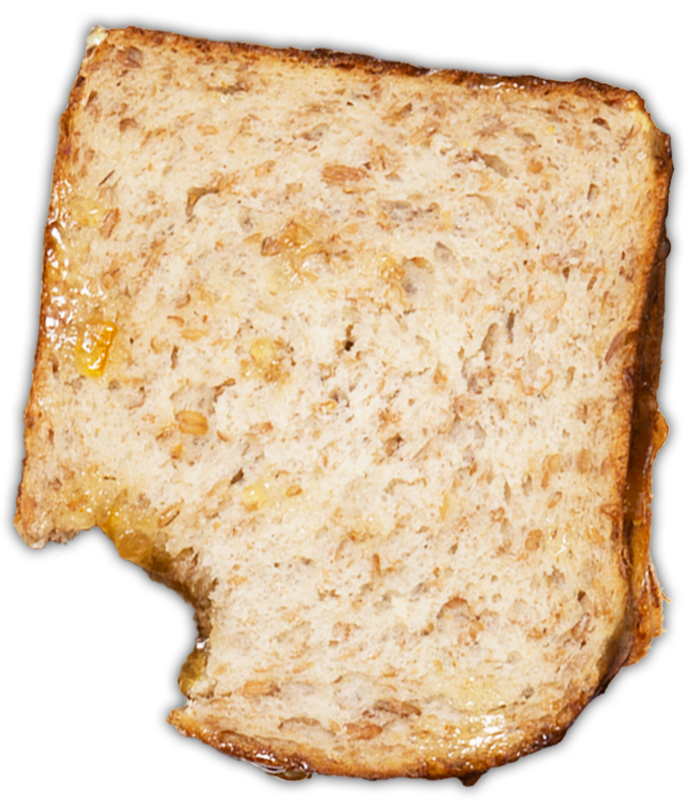